Southwind Elementary School
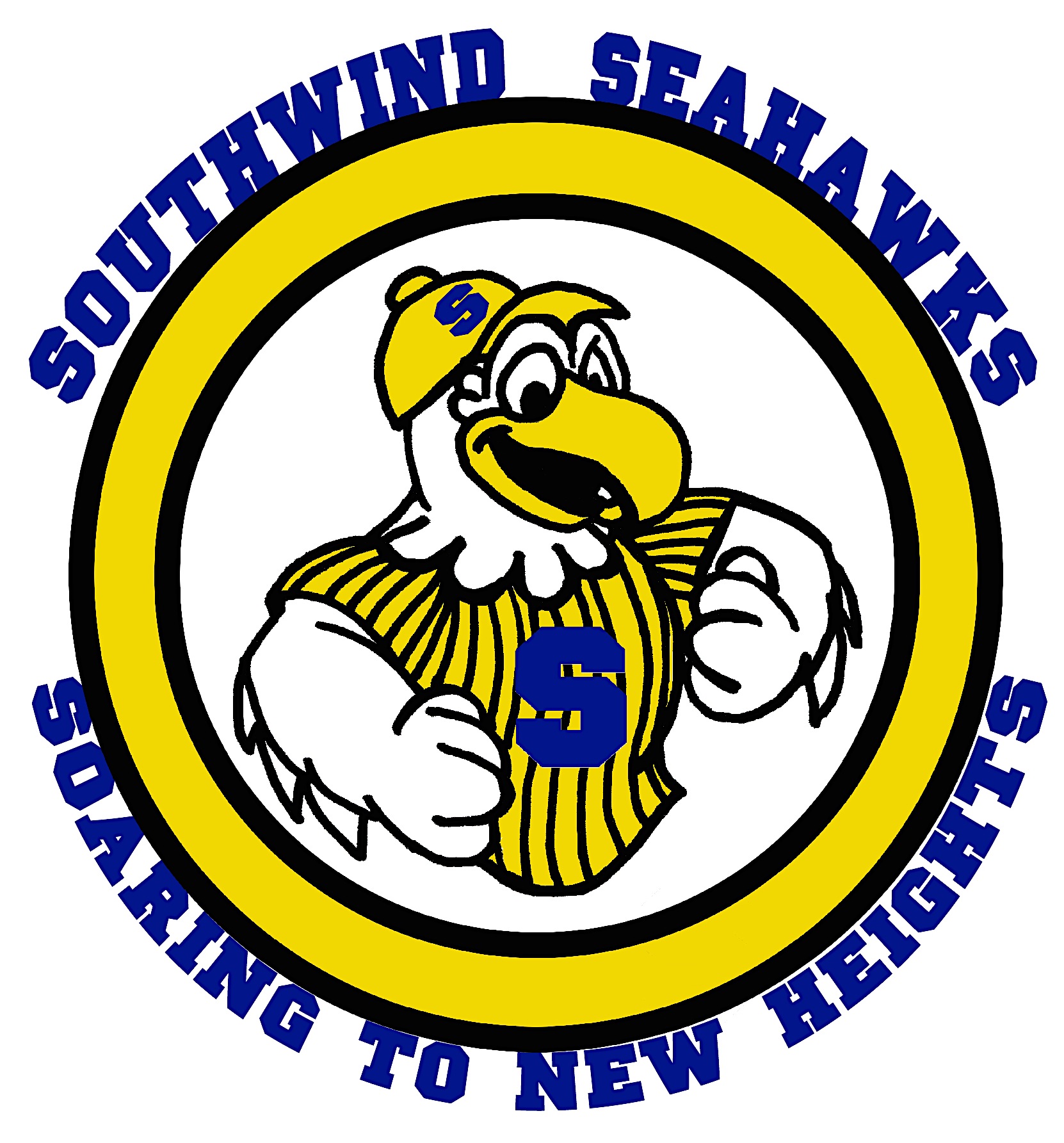 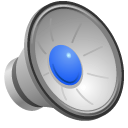 We love you Southwind Elementary for all that you do.
There surely is no other school that’s anything like you.
 
Our school is so magnificent it gives us joy to say.
Staff and students are excelling each and everyday.
Southwind Elementary School
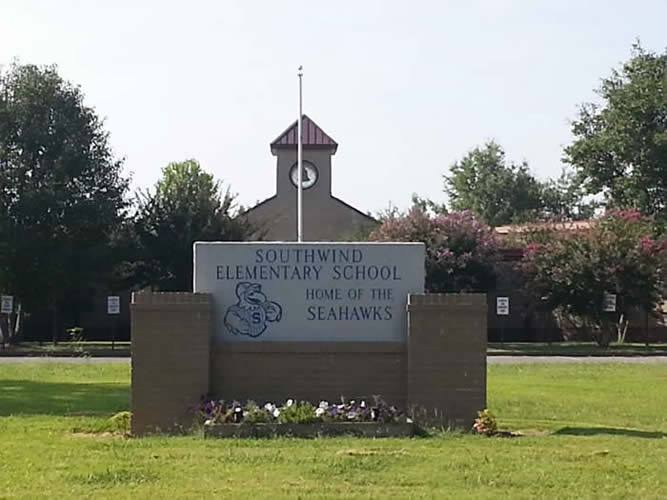 Southwind Elementary provides curriculum offerings which emphasize the development of basic skills and provide for student development beyond basic skills through appropriate classroom enrichment activities.
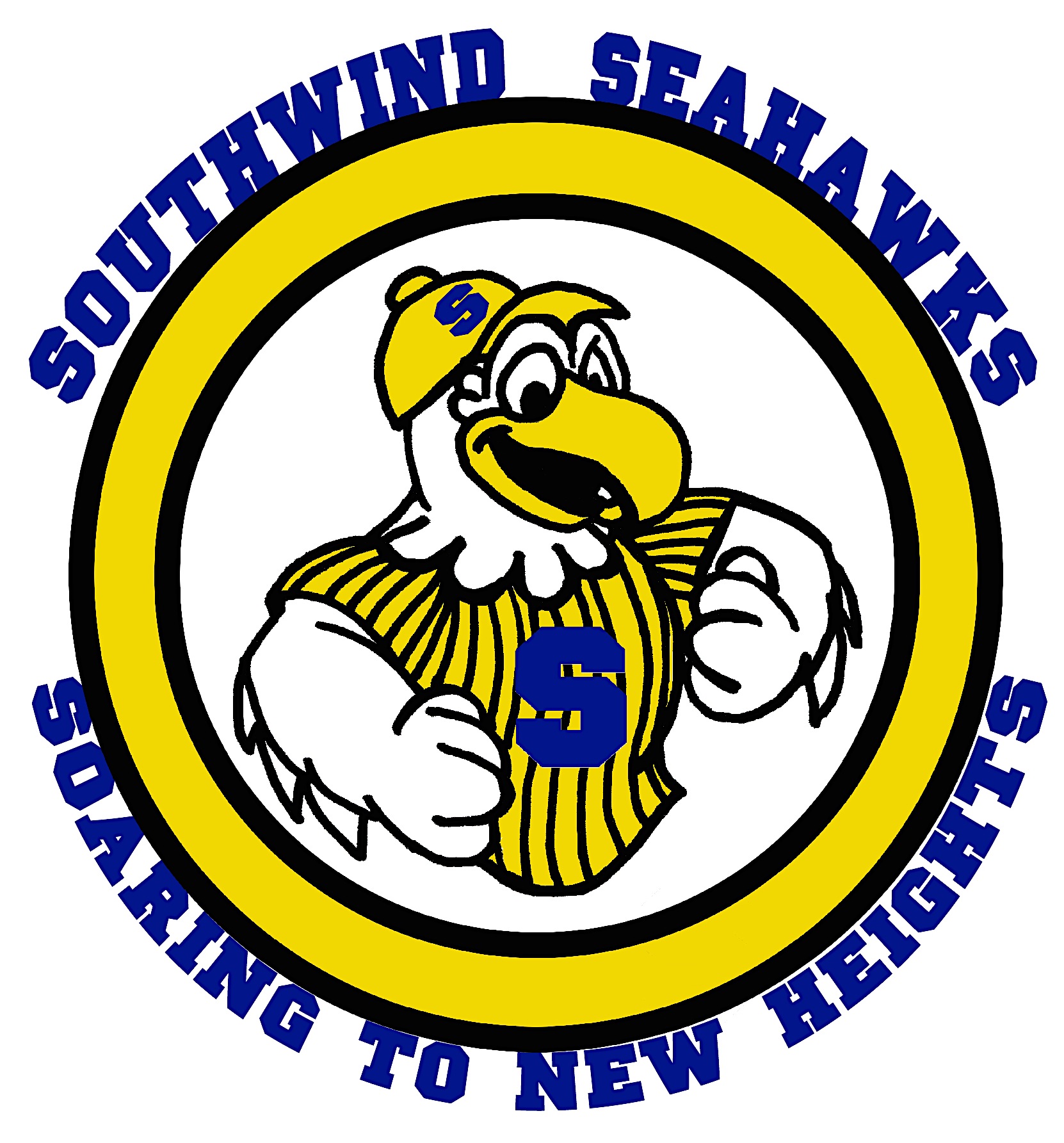 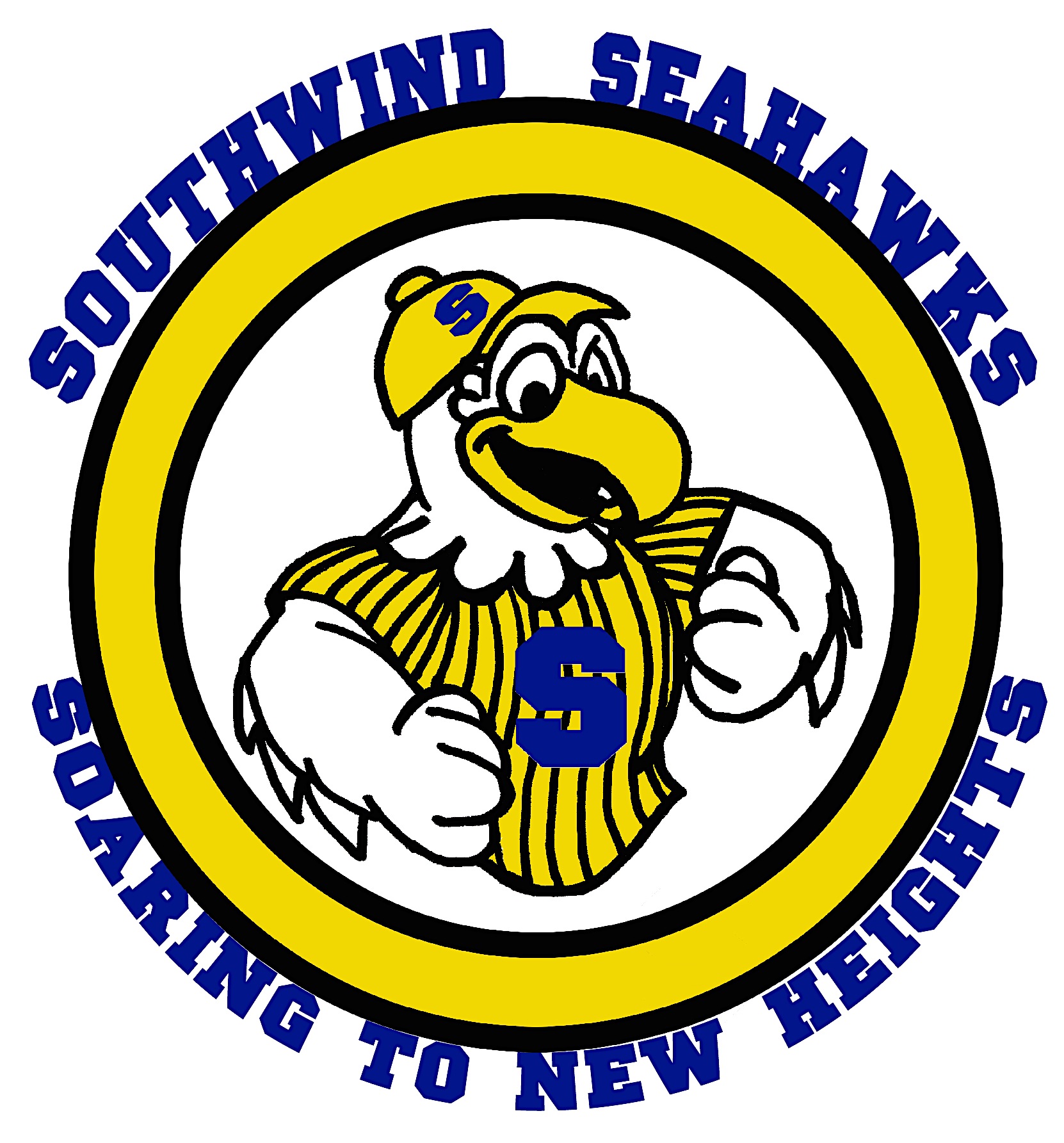 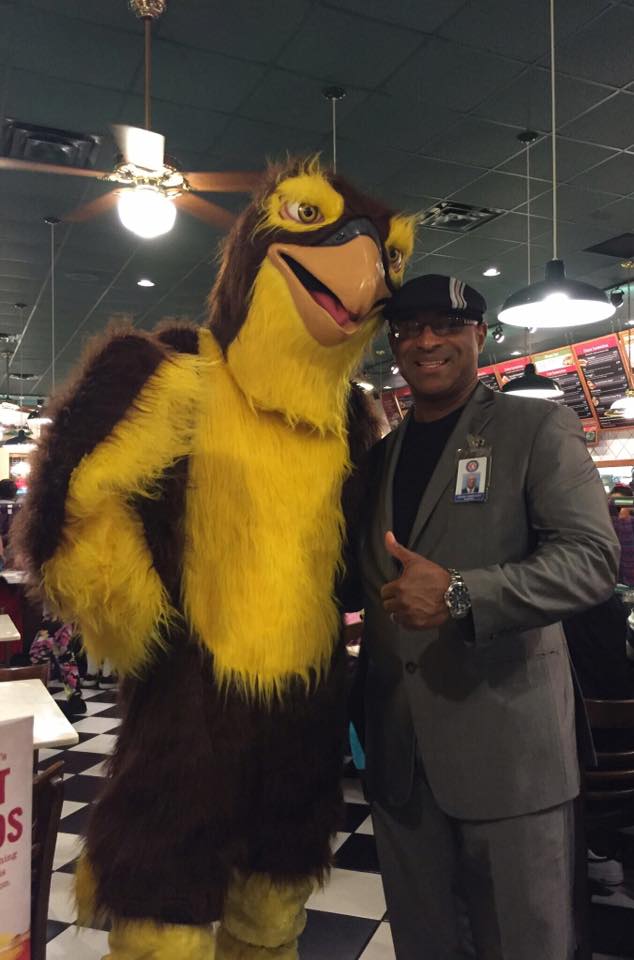 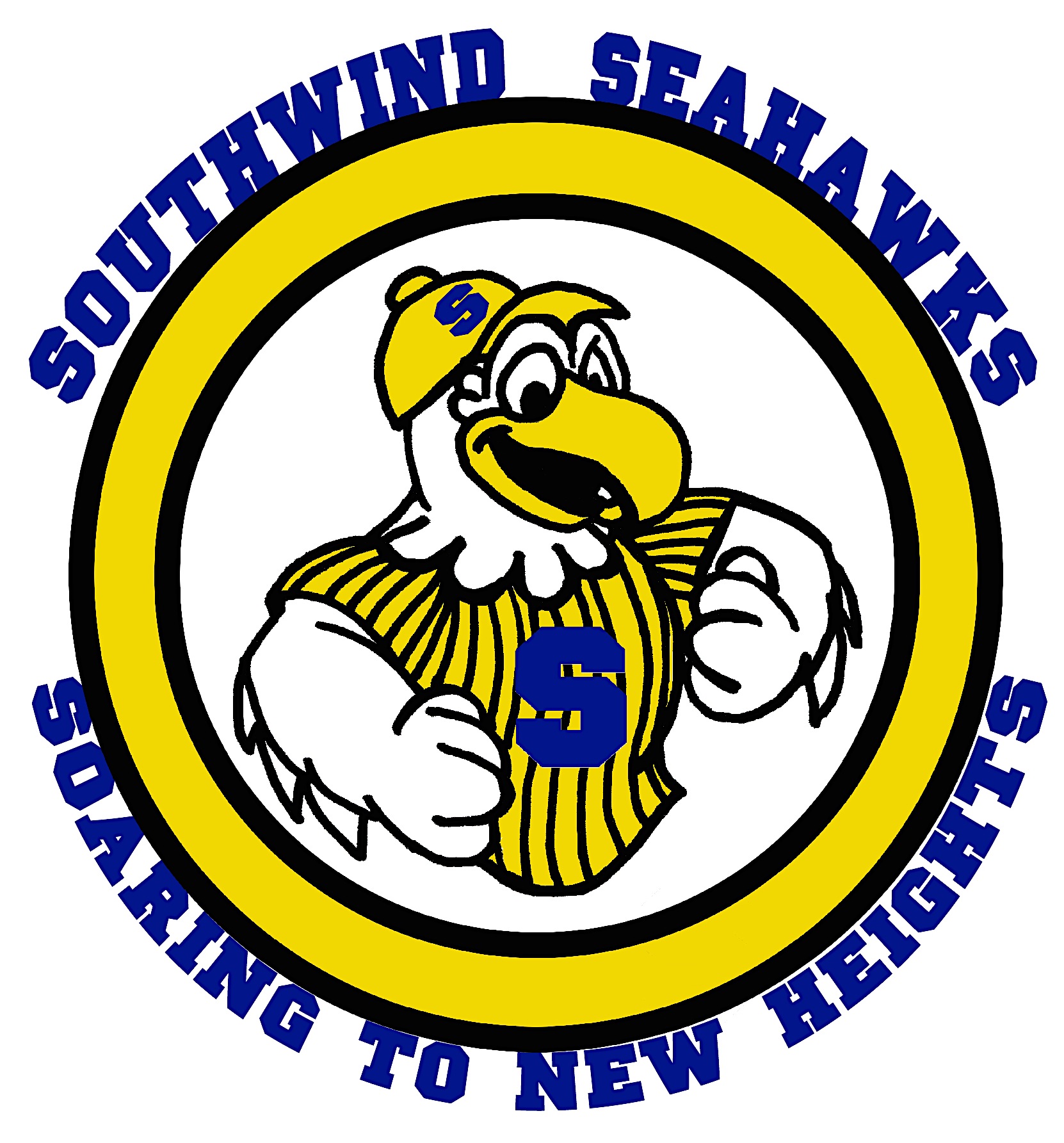 Principal Dennis Kimbrough
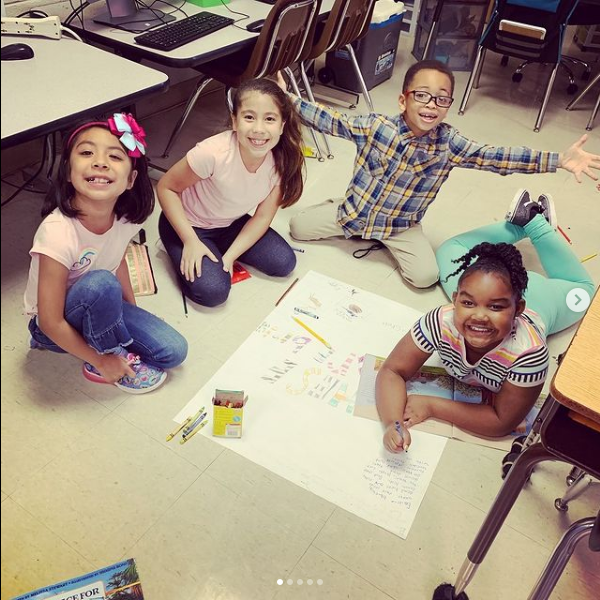 Creative thinking and problem-solving strategies are interwoven across the curriculum.
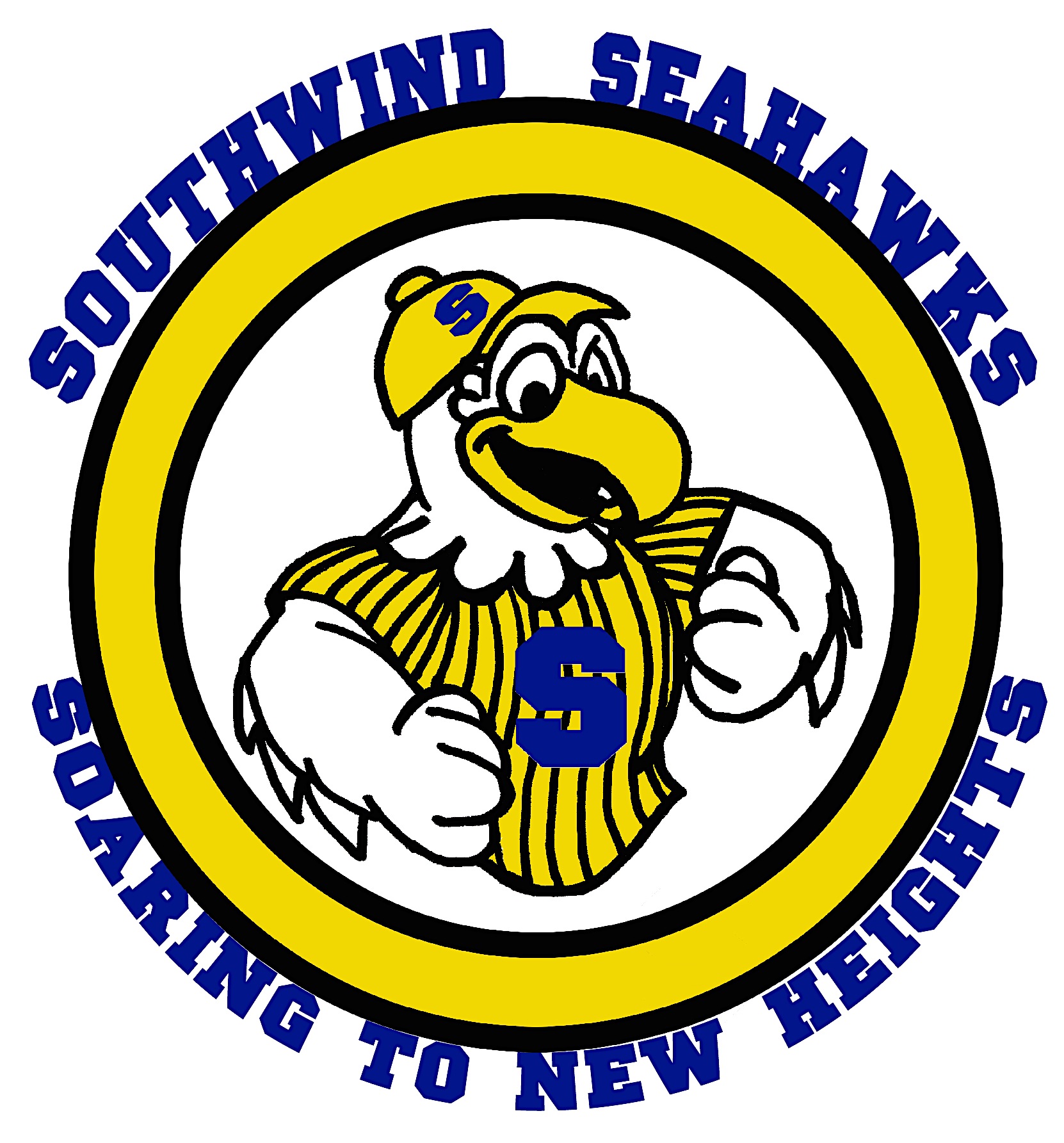 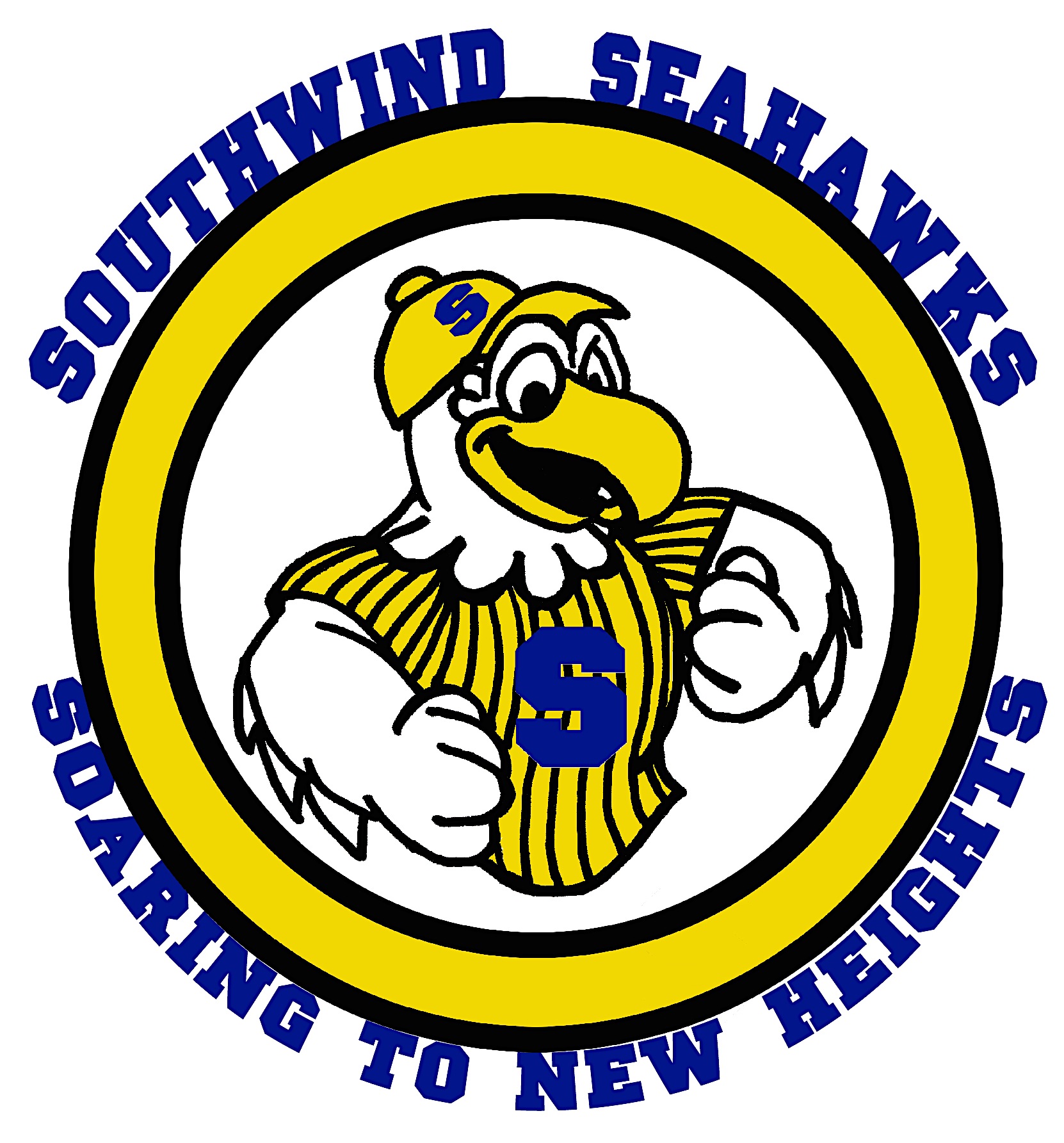 Southwind Elementary School
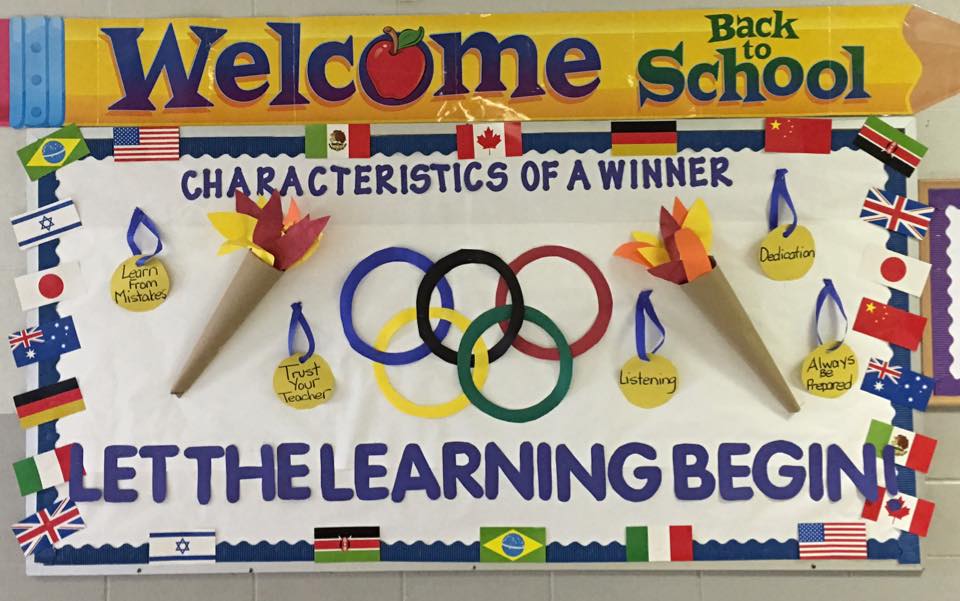 We offer full day Pre-K programs and special services for remedial and academically gifted students. All students receive instructional support in art, music, physical education, library skills and character building/life skills through the guidance department.
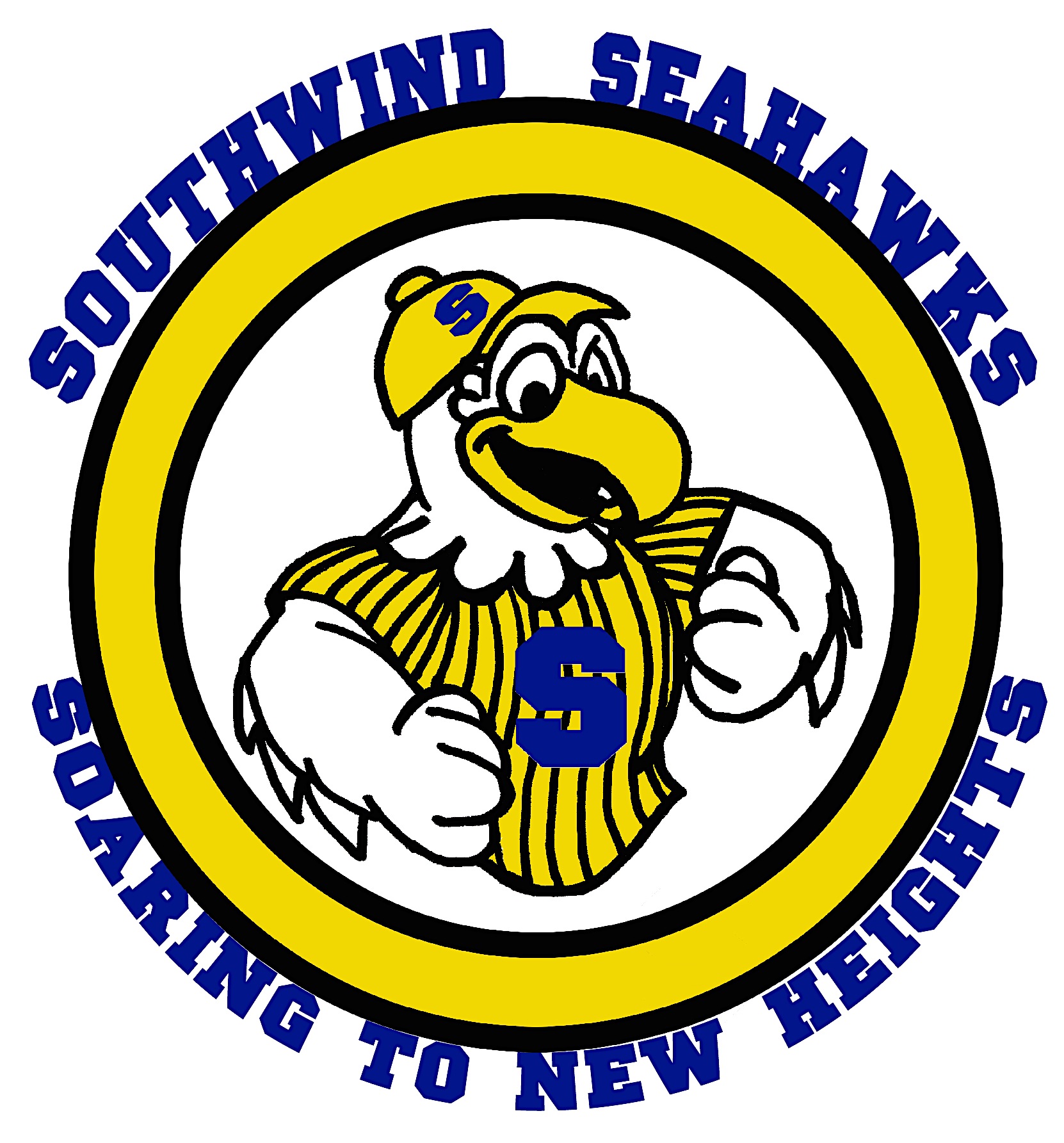 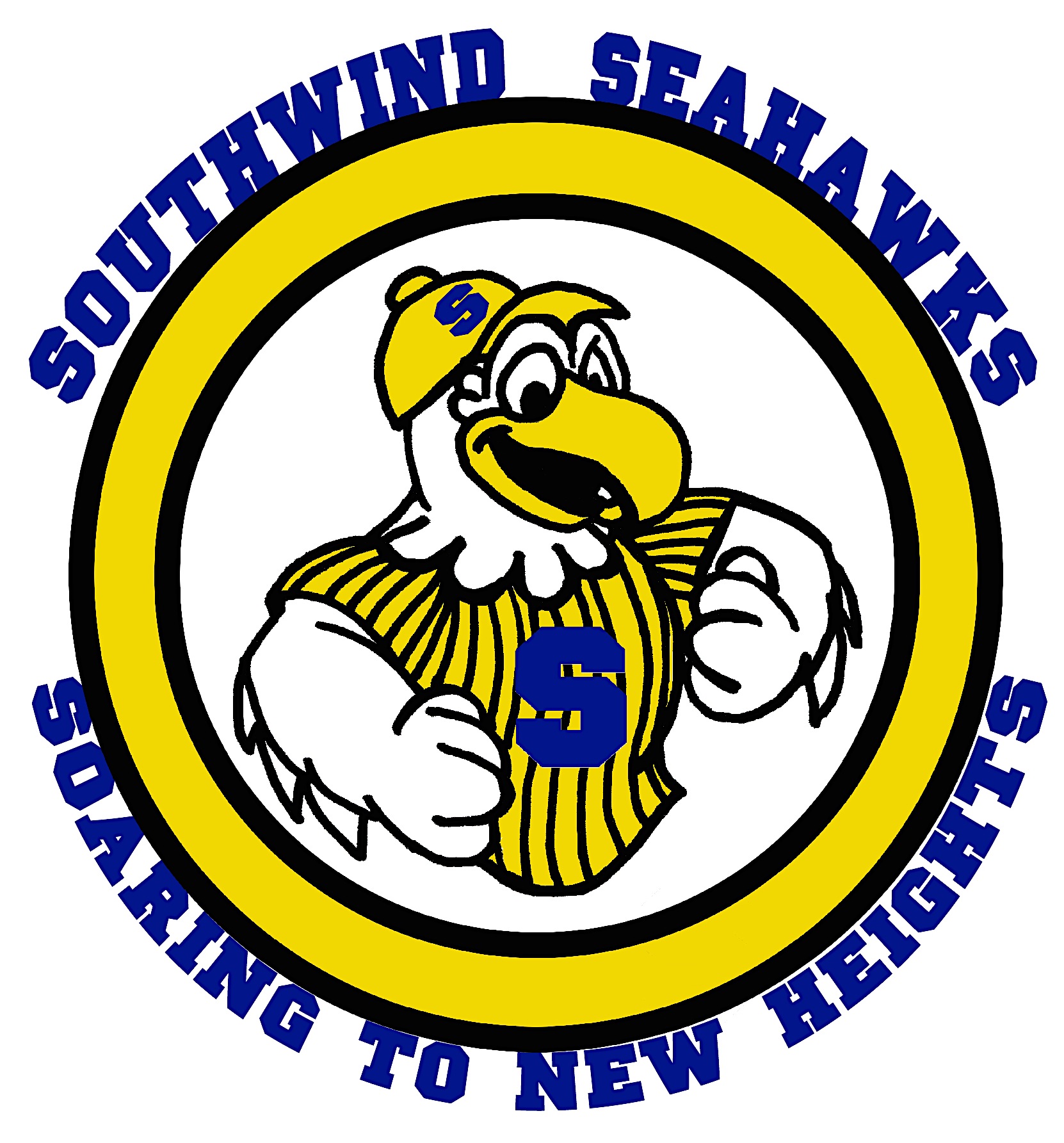 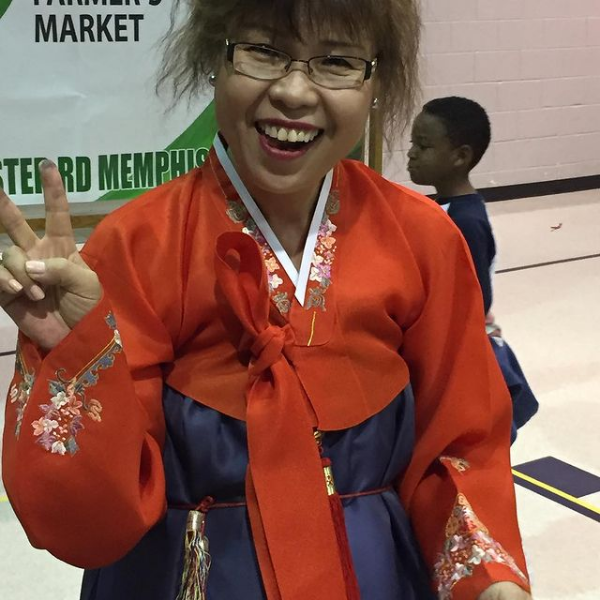 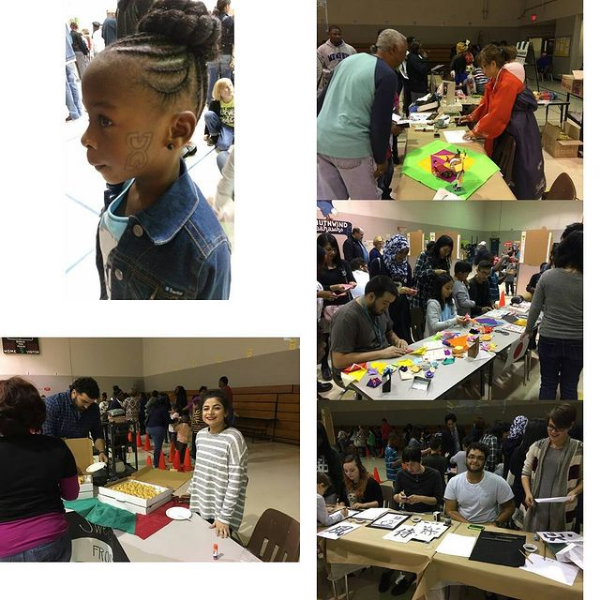 With our increased population of students from varying cultures and ethnic backgrounds, At-Risk and ESL tutoring continue to be at the forefront of our curriculum.
Cultural Arts Festival
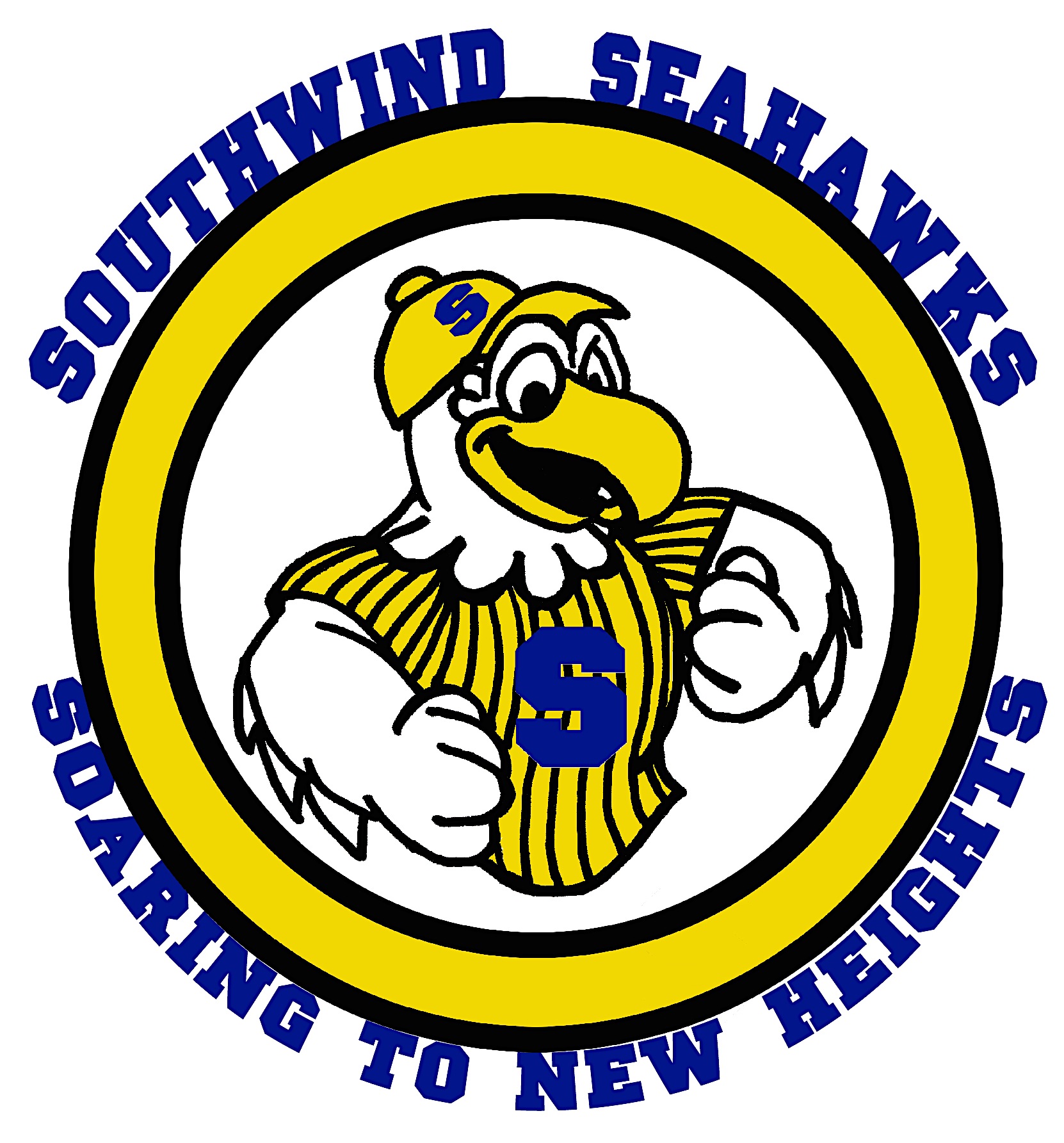 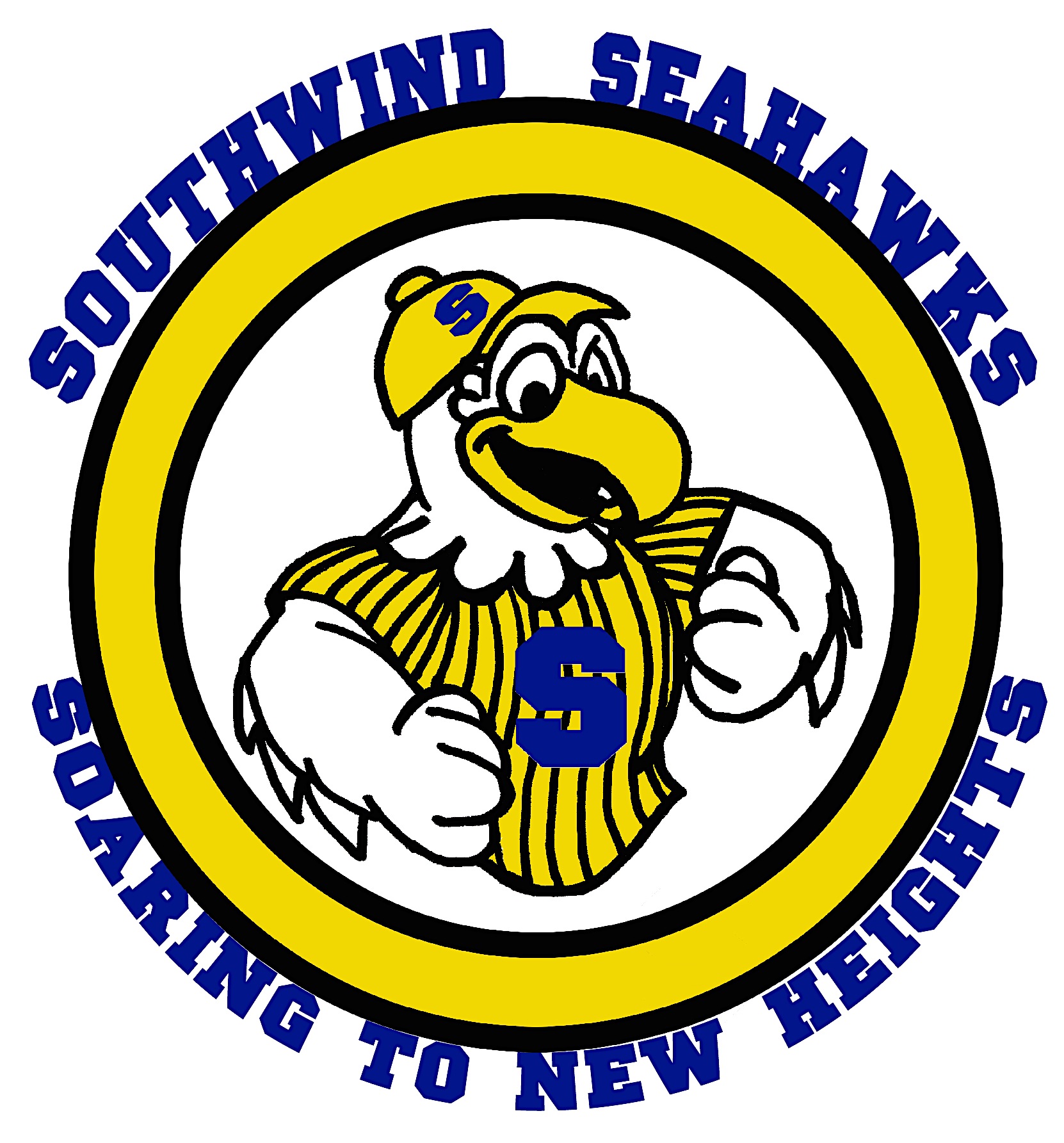 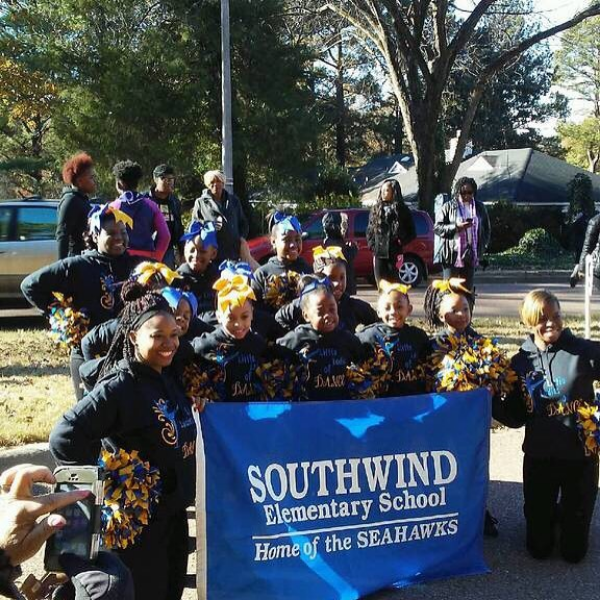 We offer before and after school activities to enhance and extend our curriculum, as well as programs for enrichment.
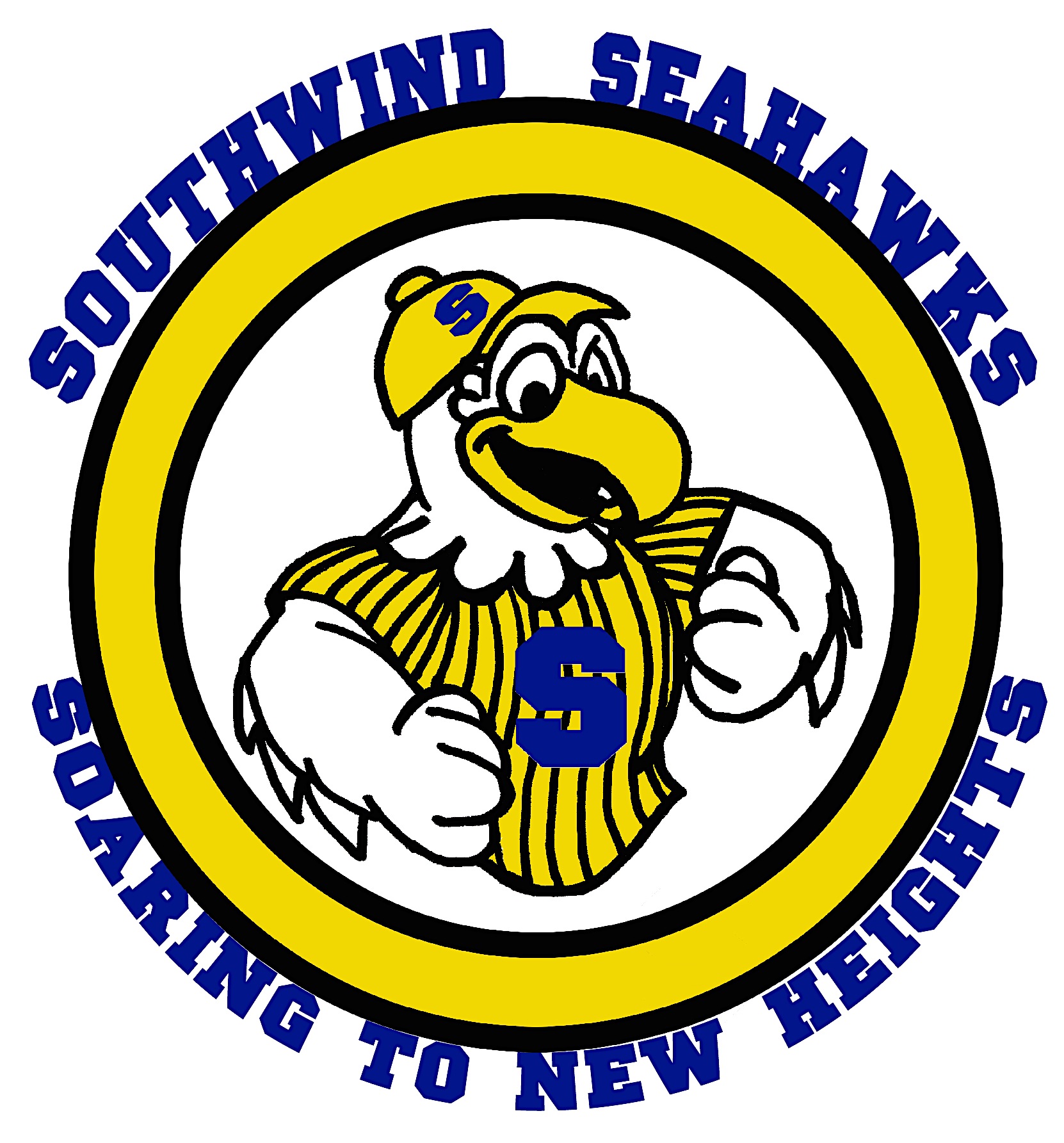 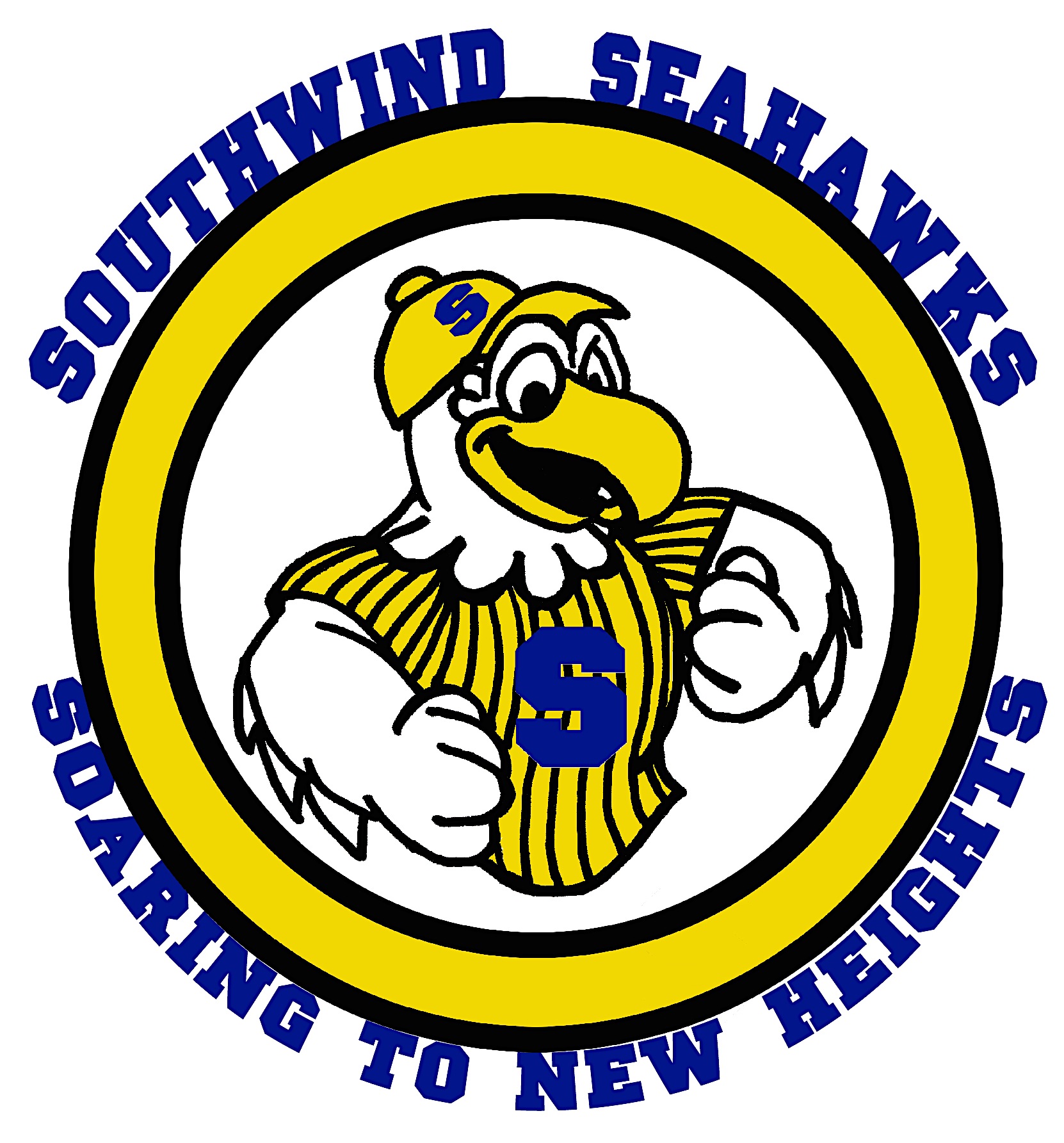 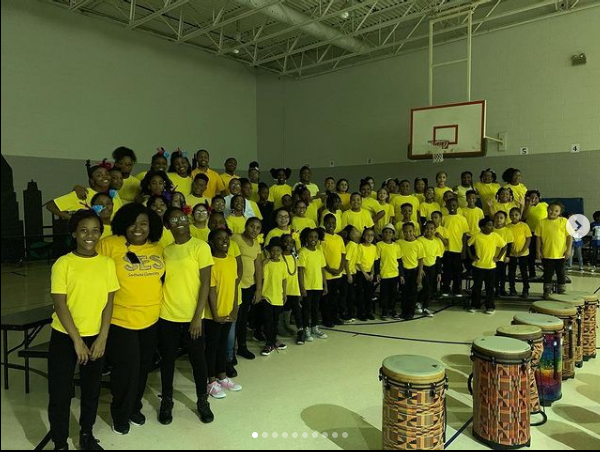 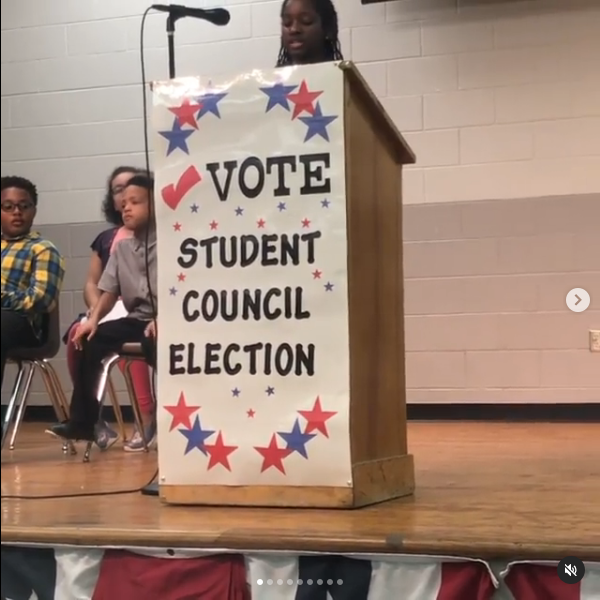 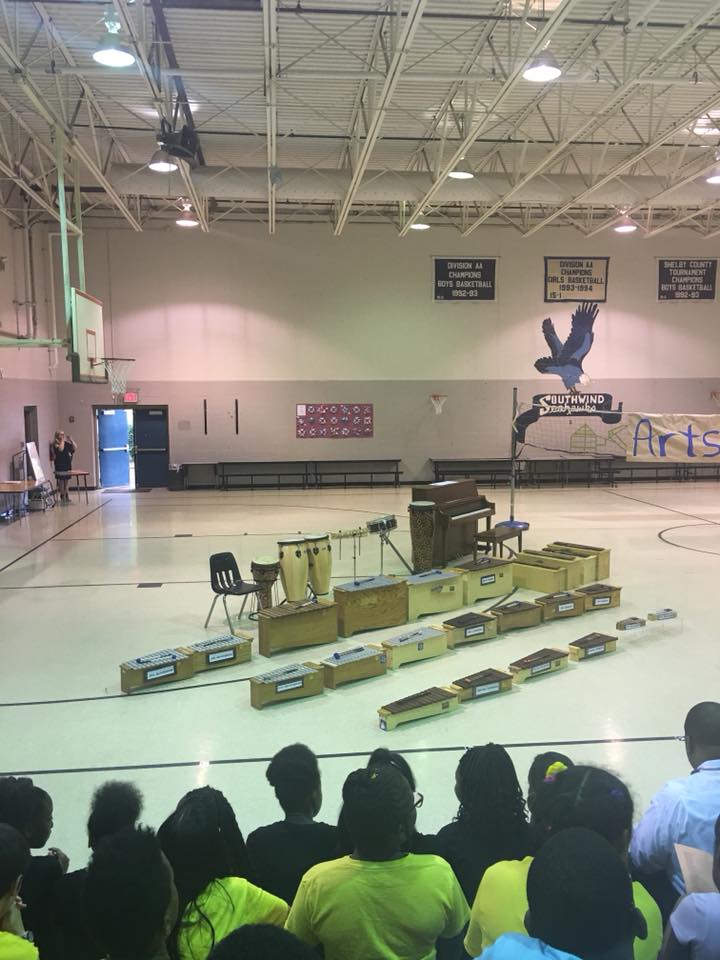 Some of the programs provided include Student Council and Choral and Orff Instruction.
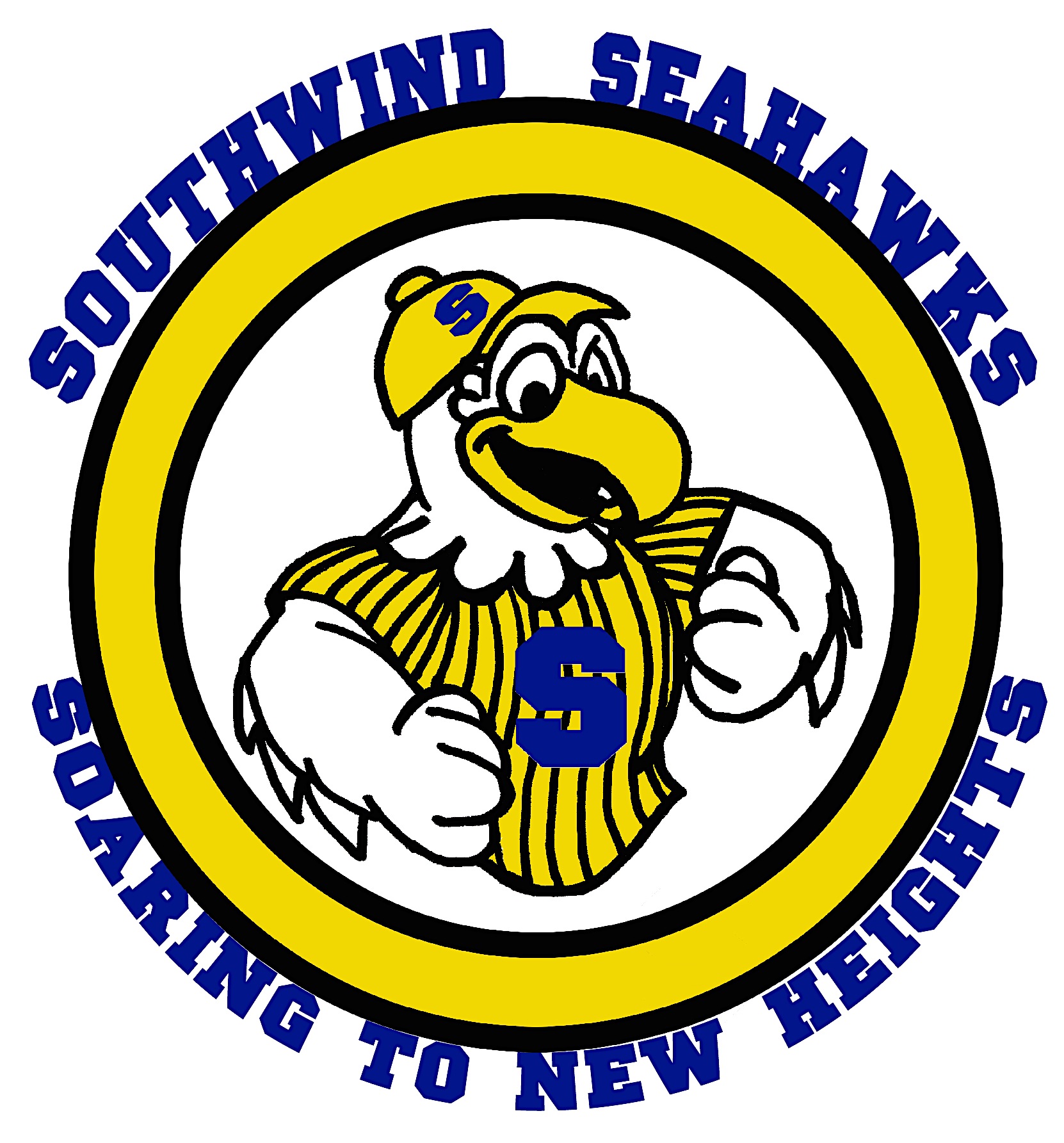 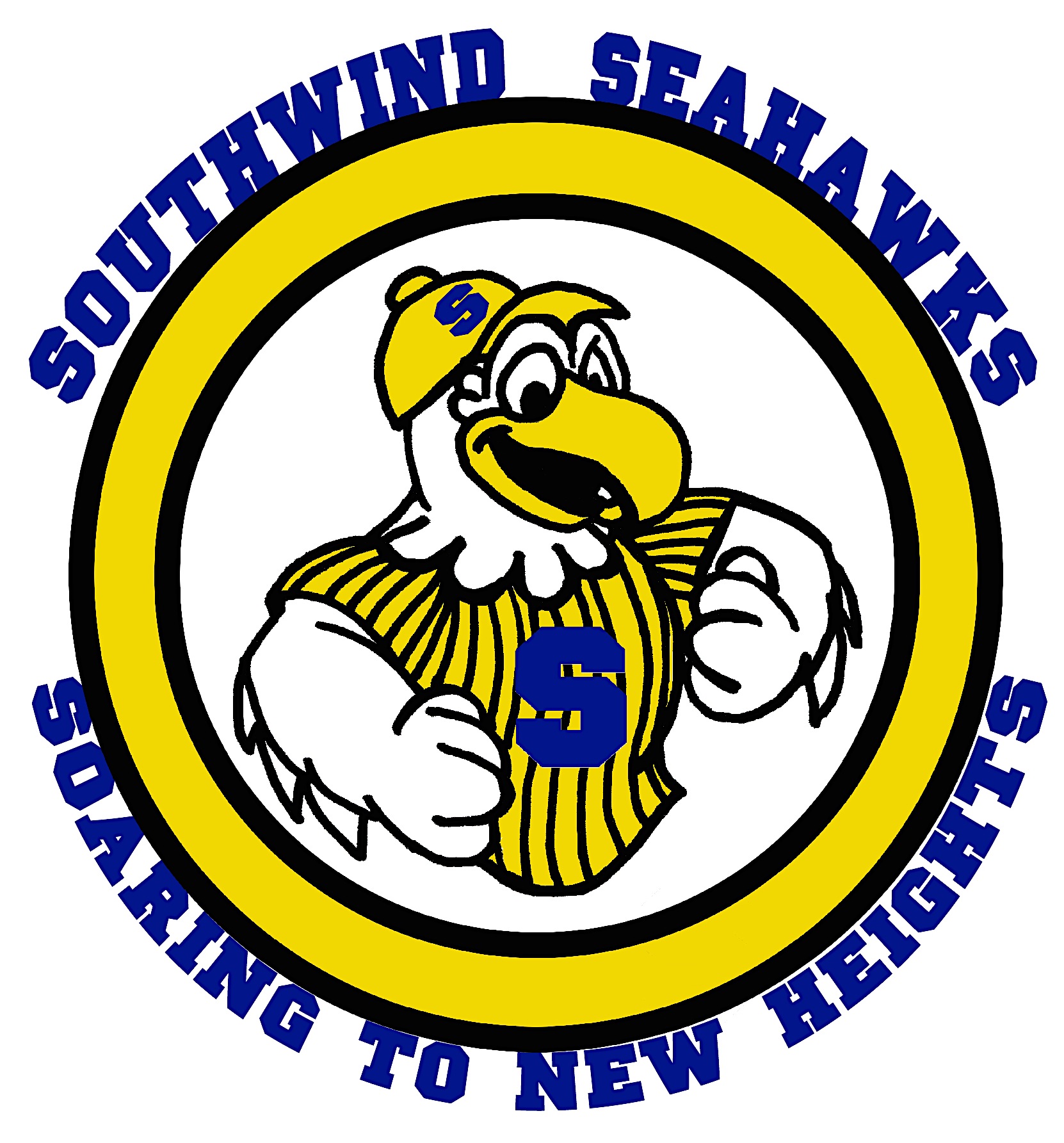 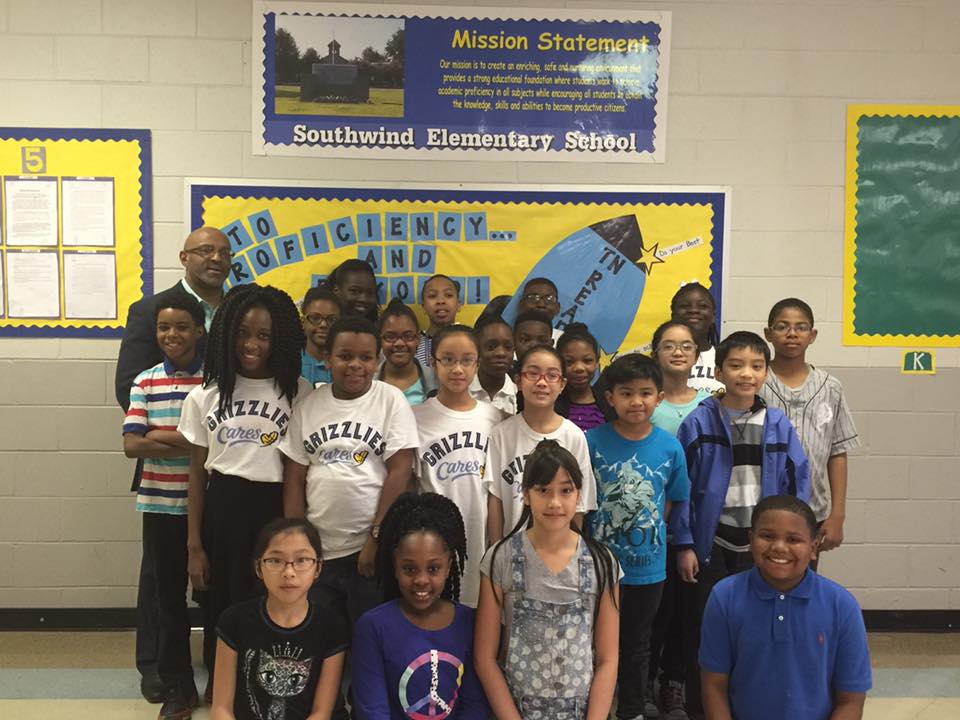 We are the Seahawks
Soaring Seahawks
And we are determined 
To listen and learn
We are responsible
You should know
We walk to the right, yes
At Level Zero (shh)
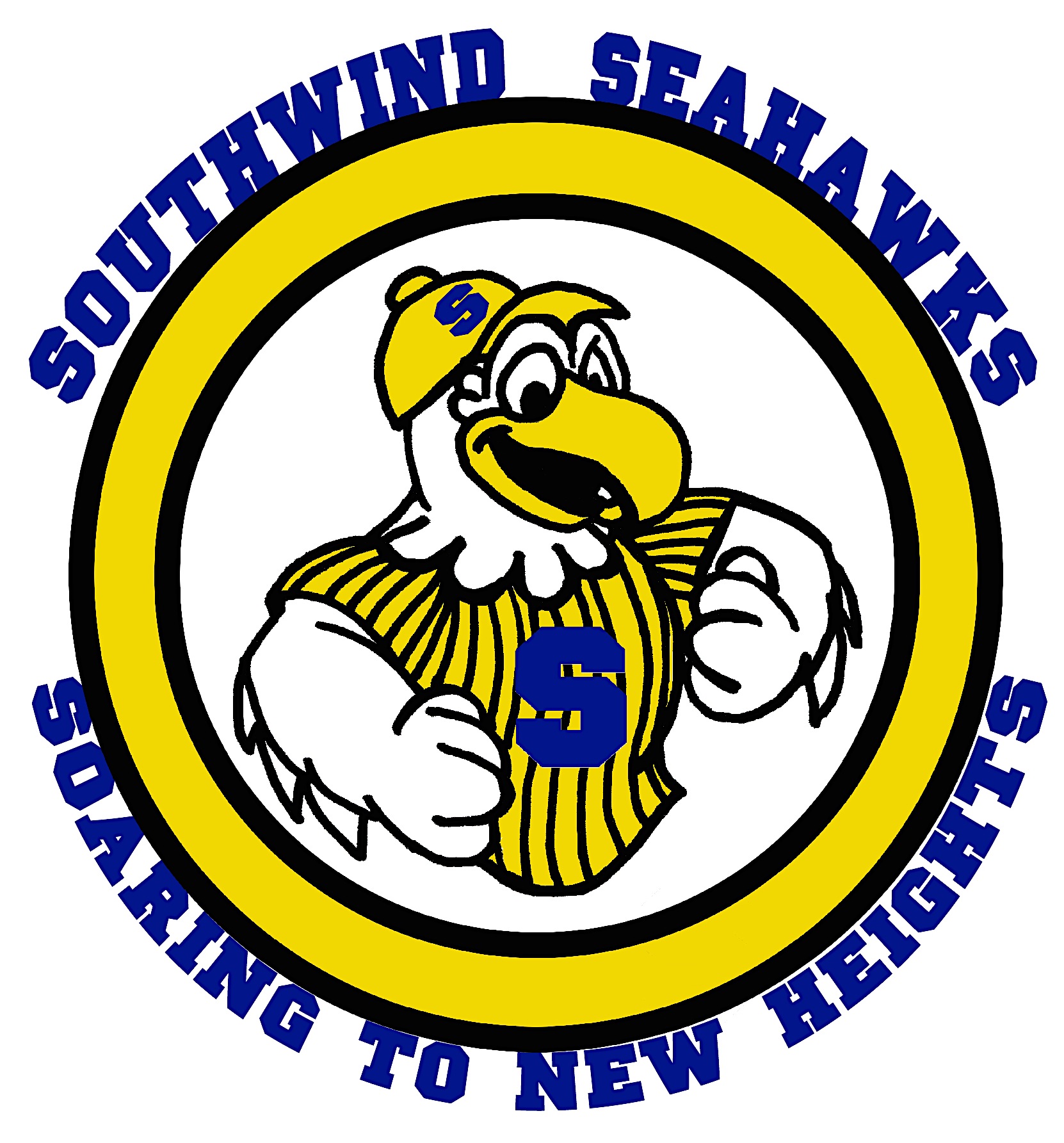 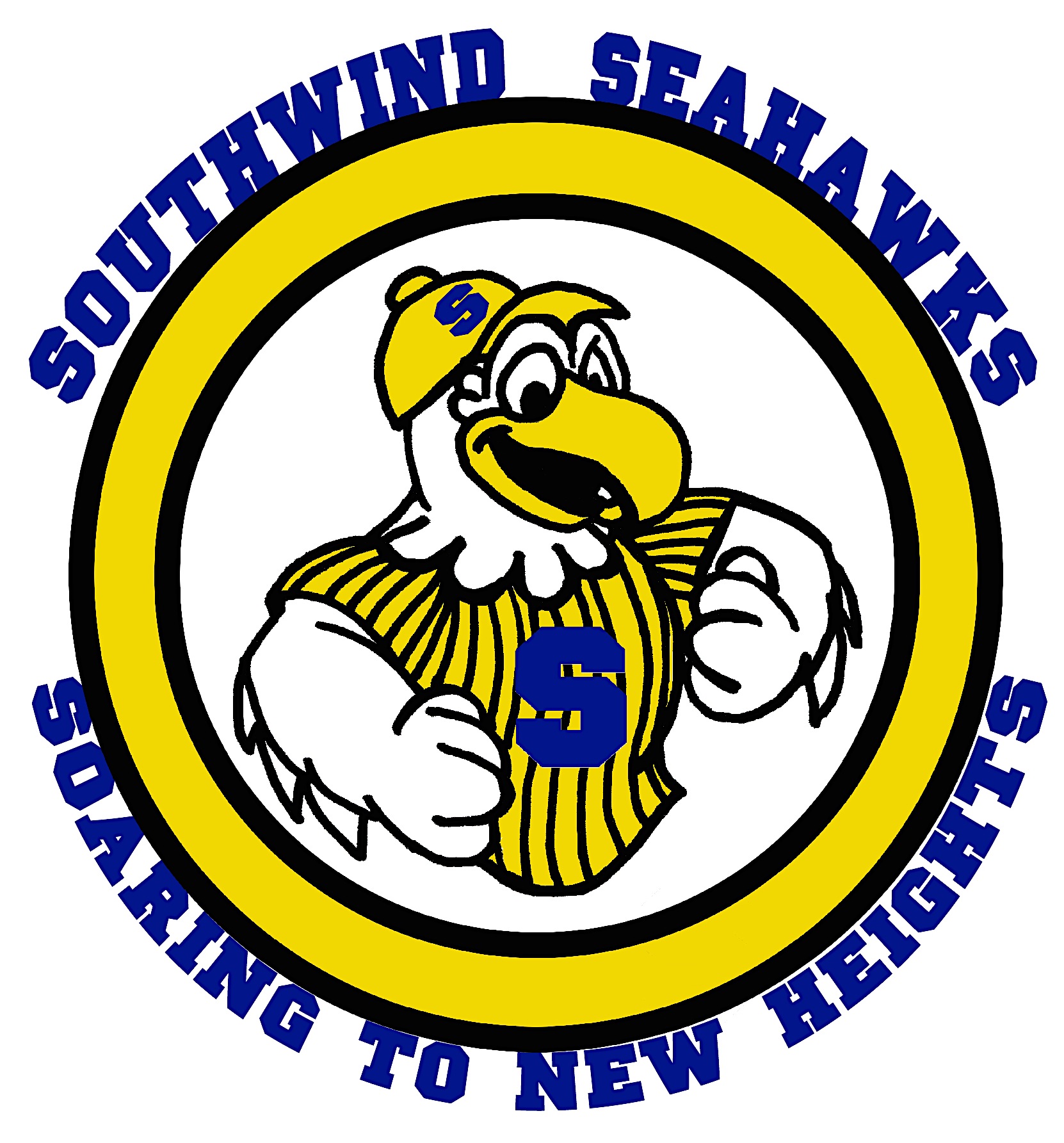 You know we’re focused, 
dreaming, reaching expectations.
You know there’s nothng, 
nothing, nothing
We cannot do!
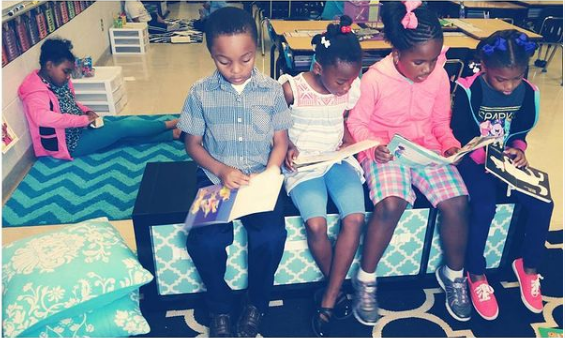 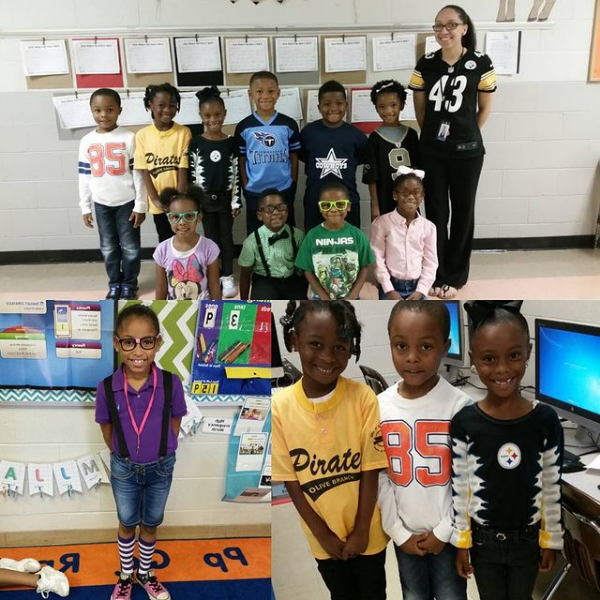 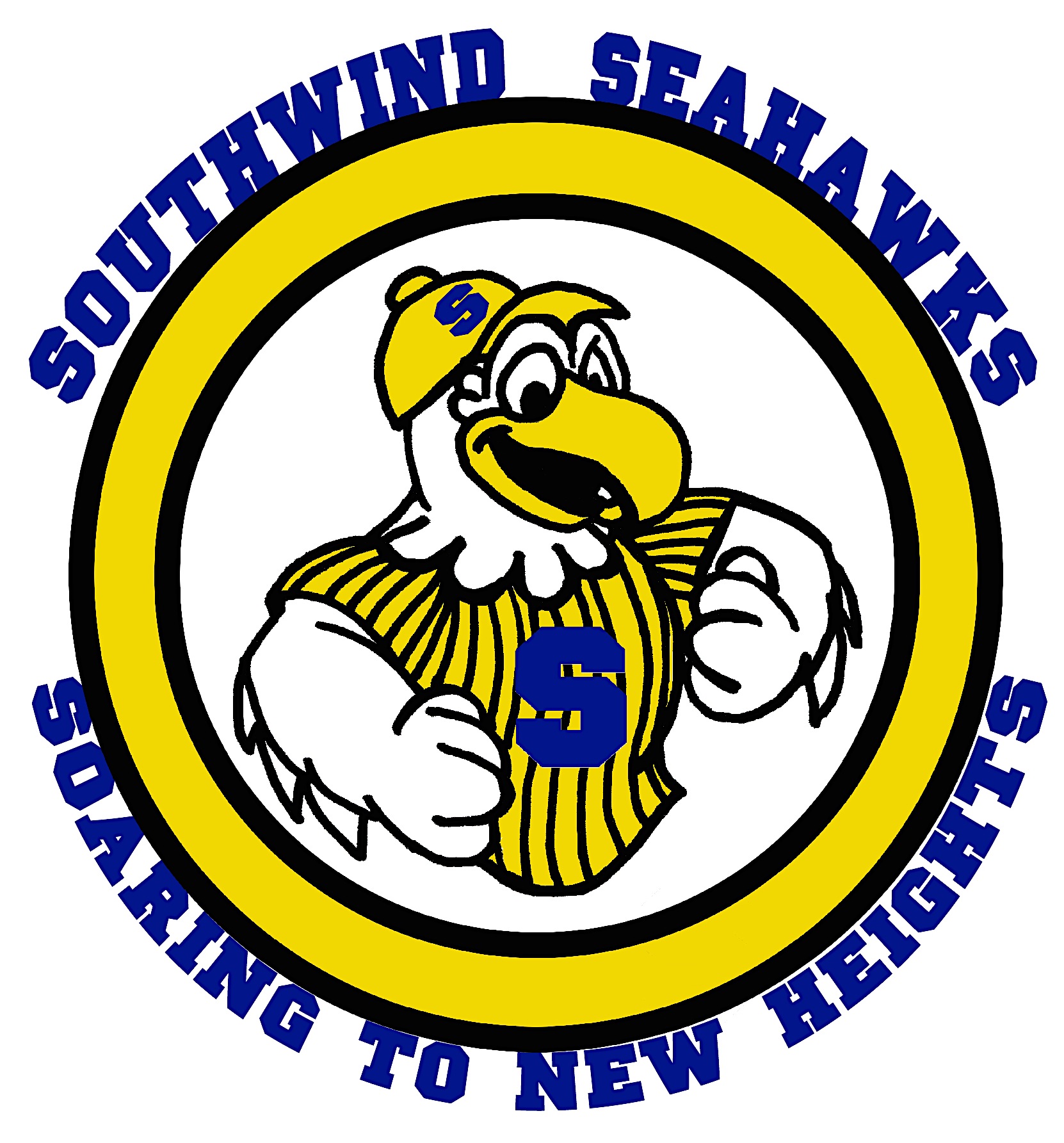 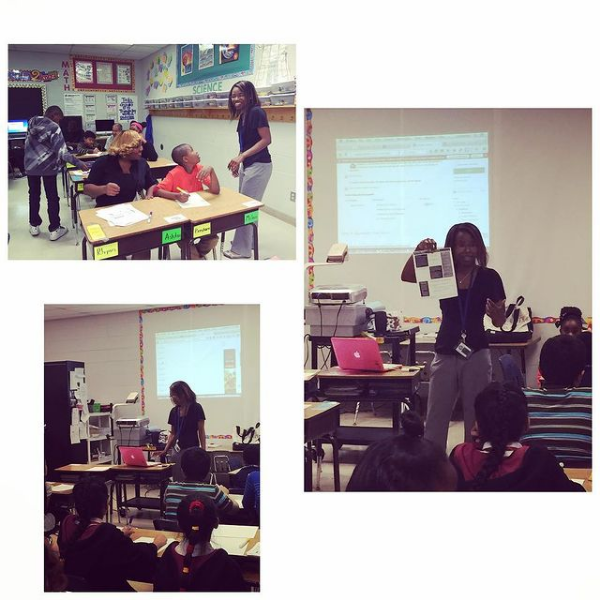 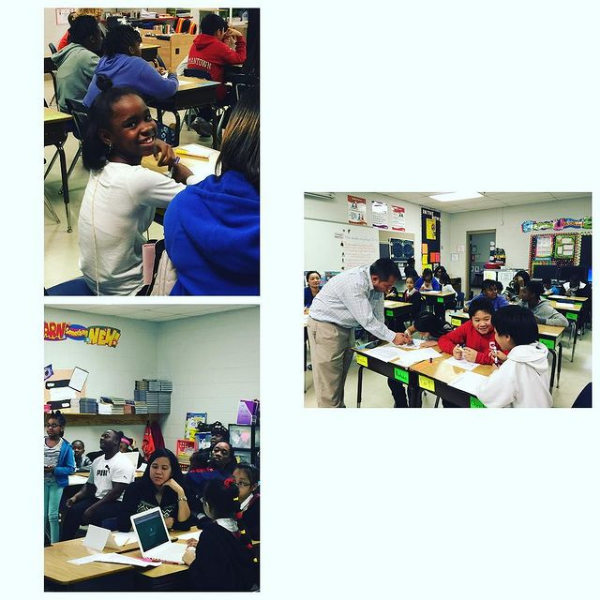 Math and Literacy Night
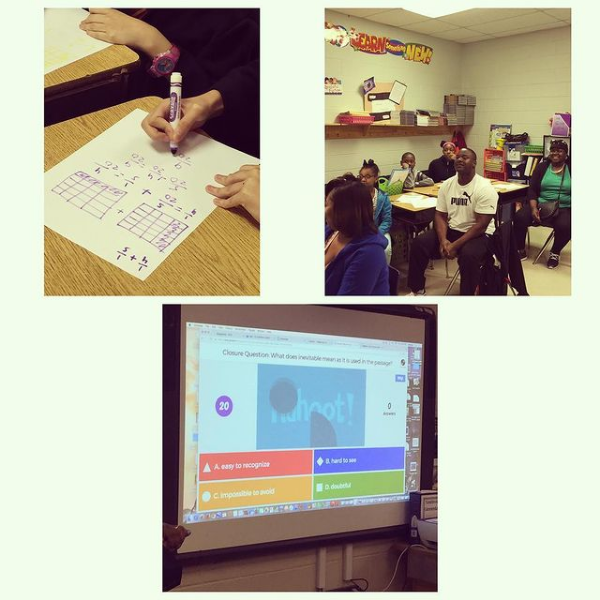 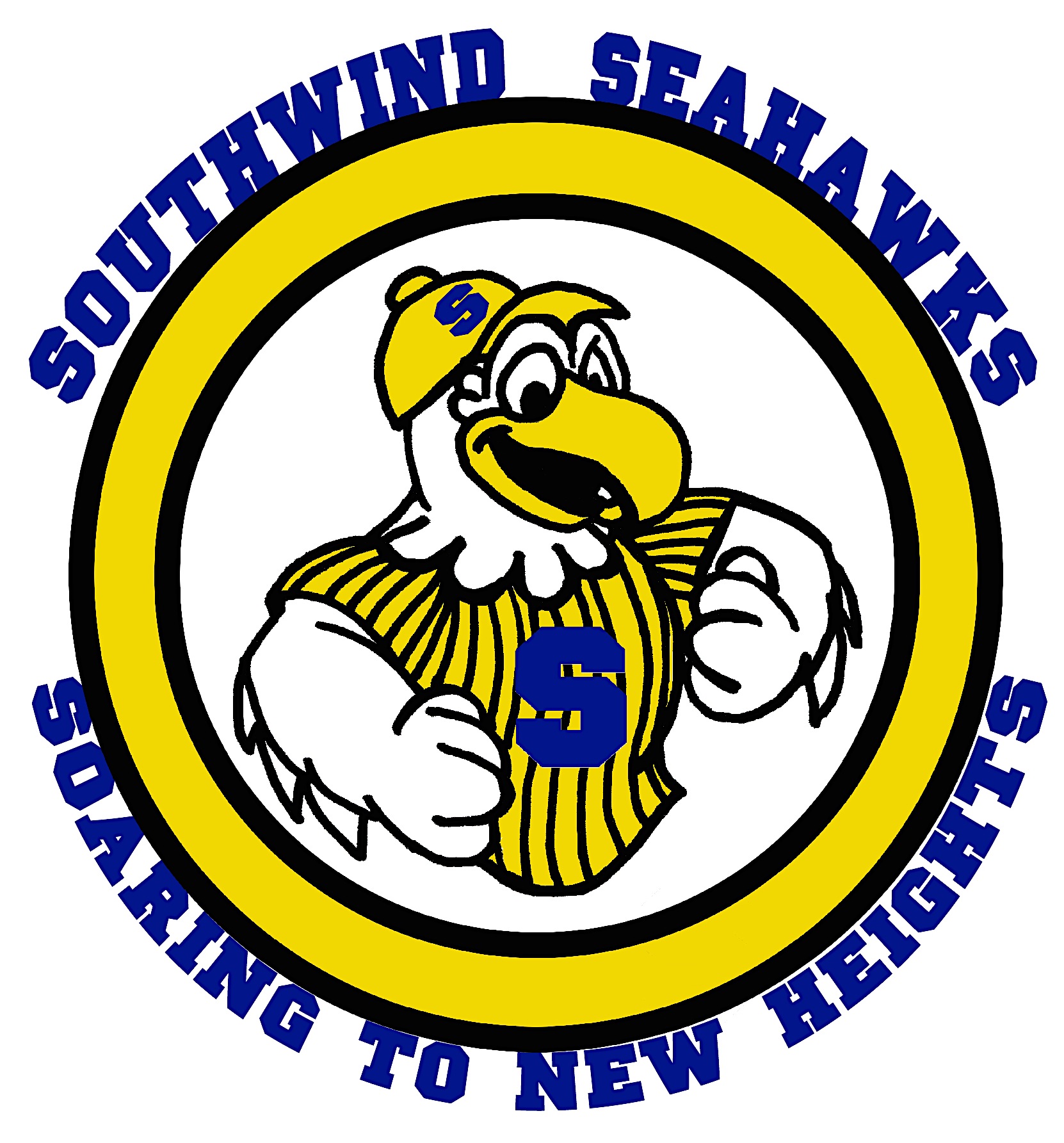 At Southwind Elementary	
We are a family
Our school is the place to be
The best in Shelby County
We are the Seahawks
And we’re soaring high
We’re changing the world
One day at a time
We Love Dress-up Days
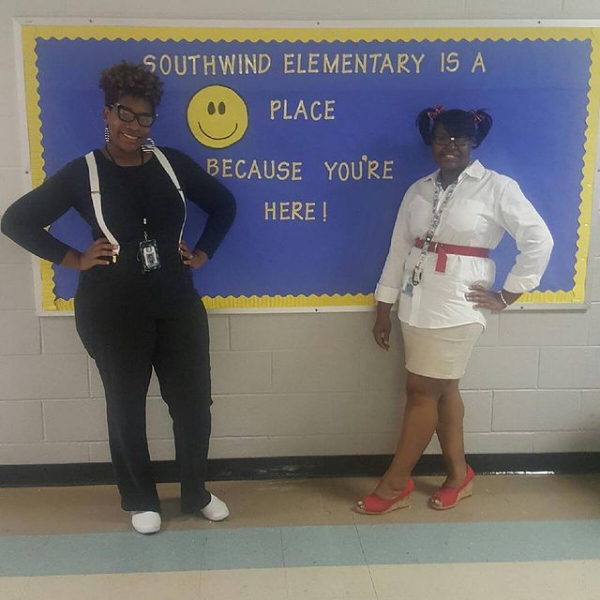 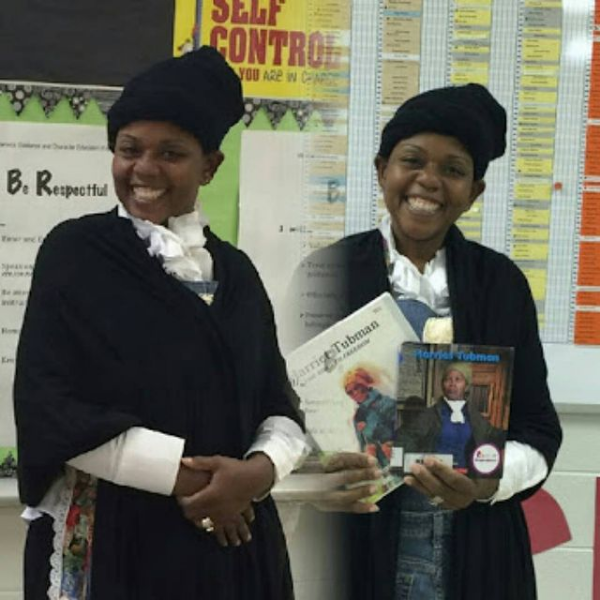 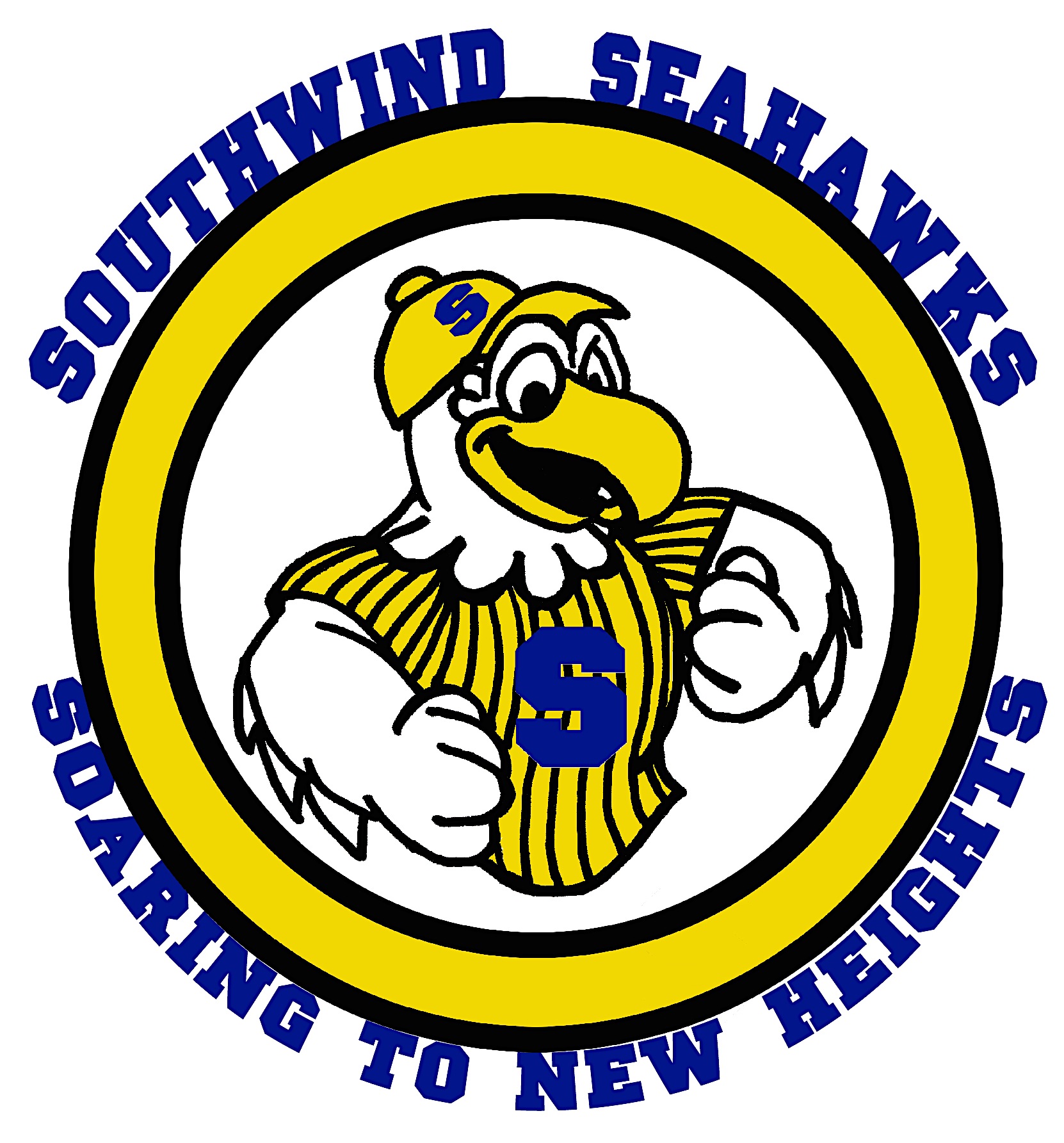 Soaring high
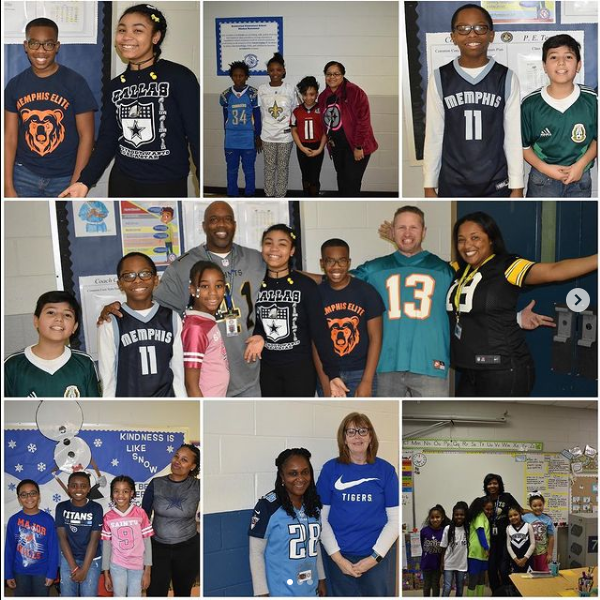 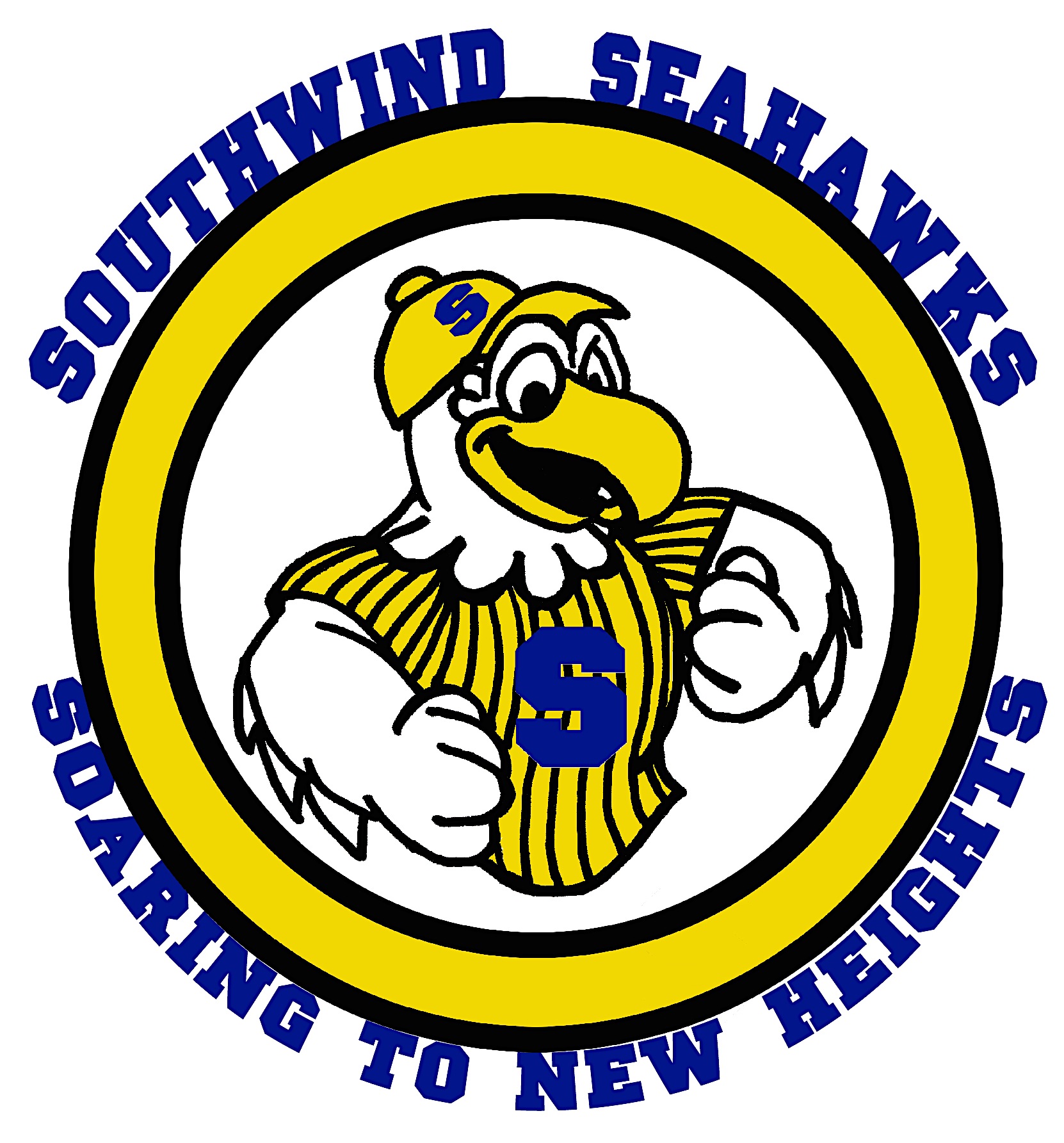 Soaring high
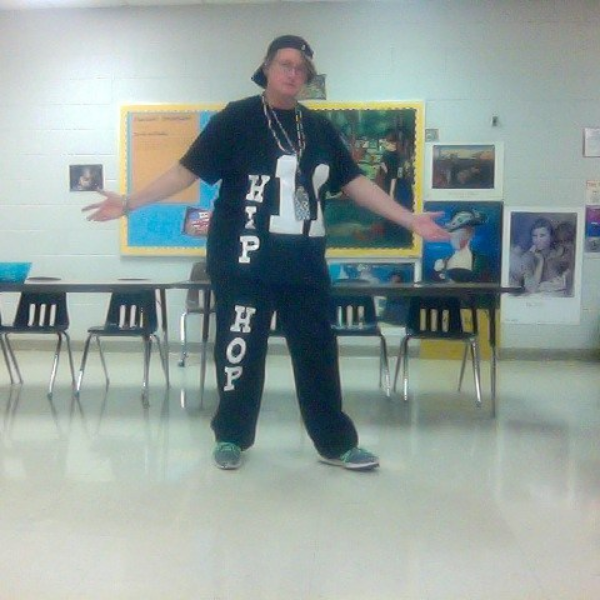 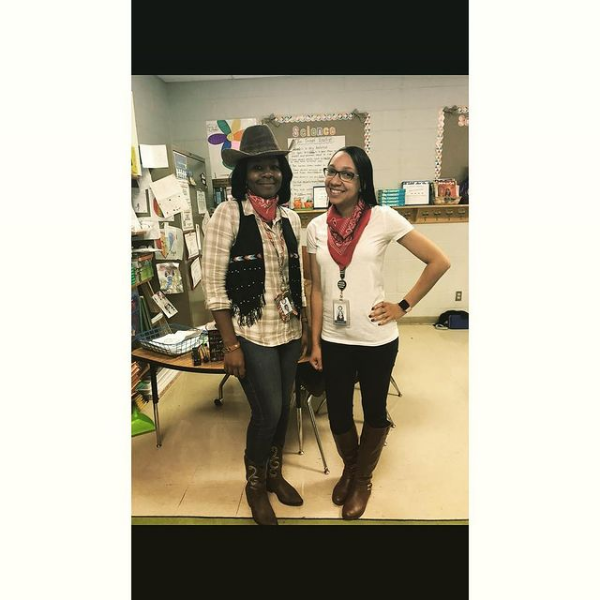 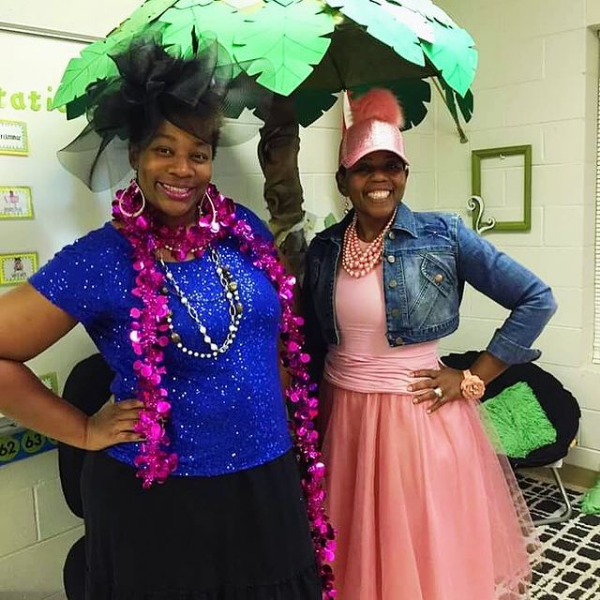 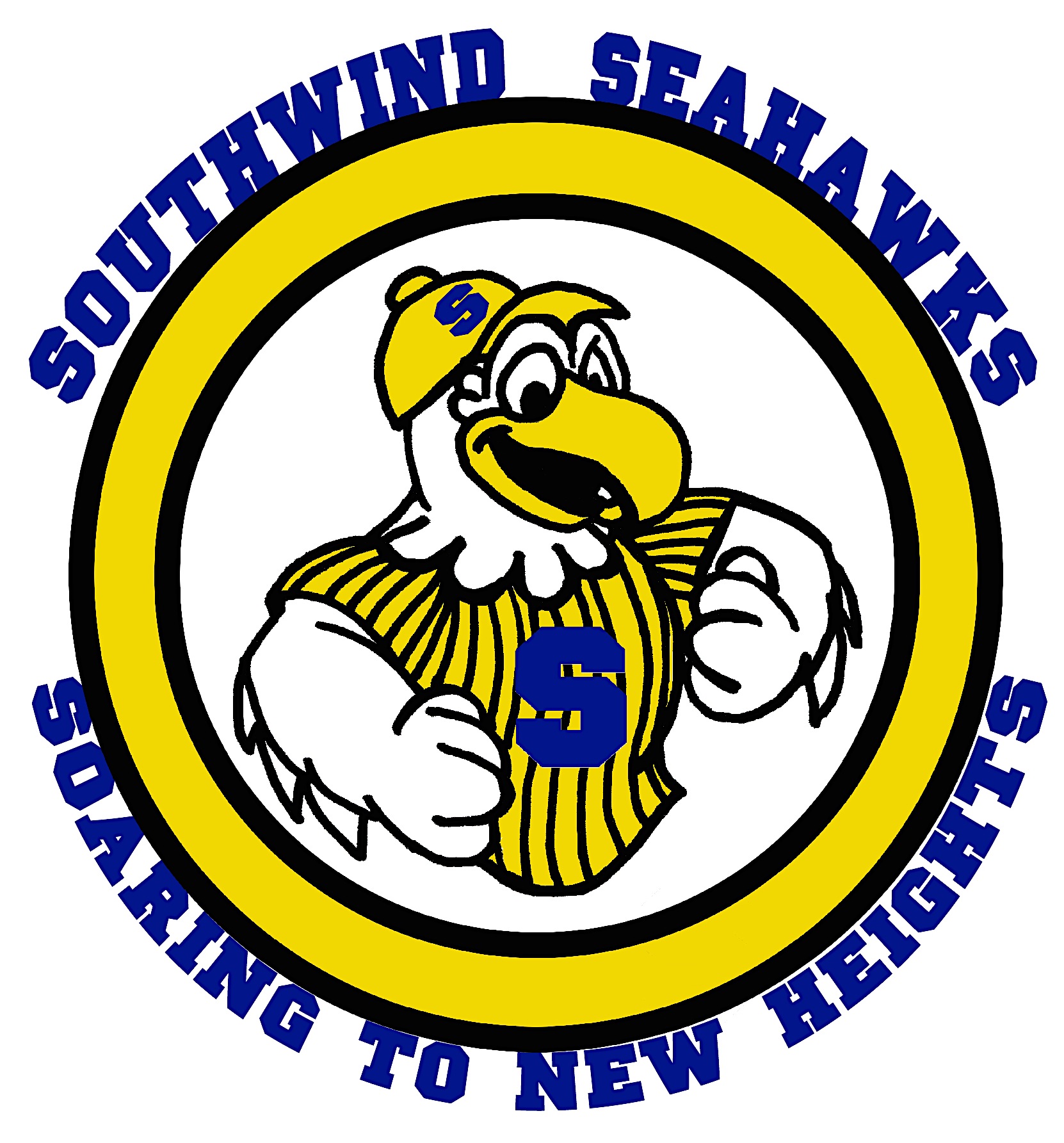 Magnificent Minds Army Against Breast Cancer, Drugs, and Anti-Bullying!
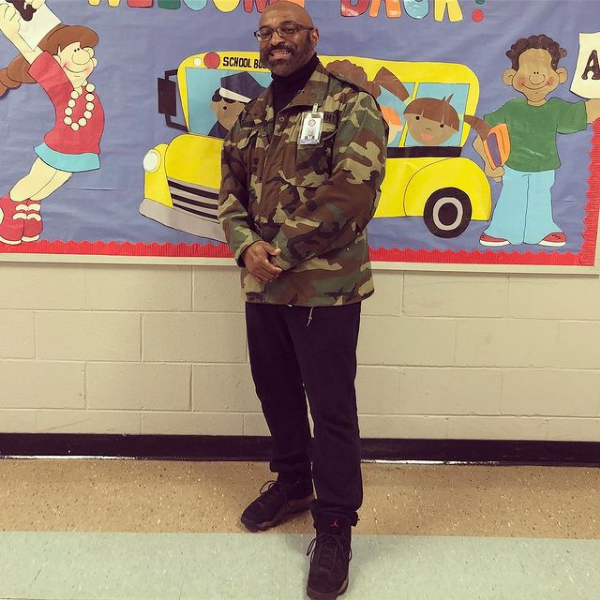 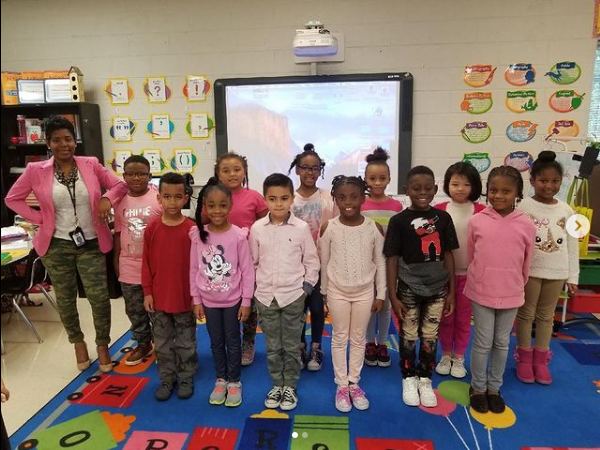 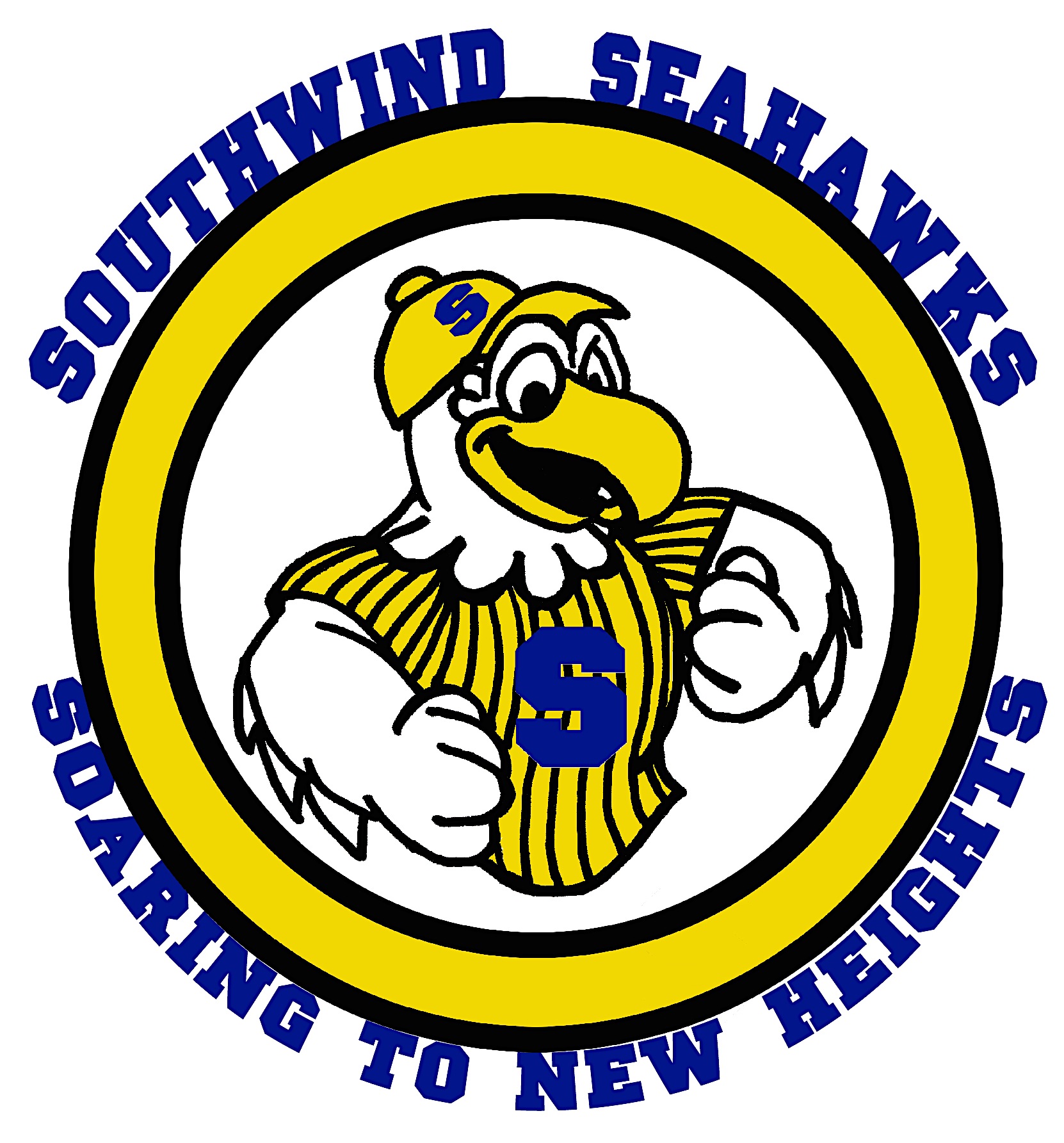 Fun!!!!
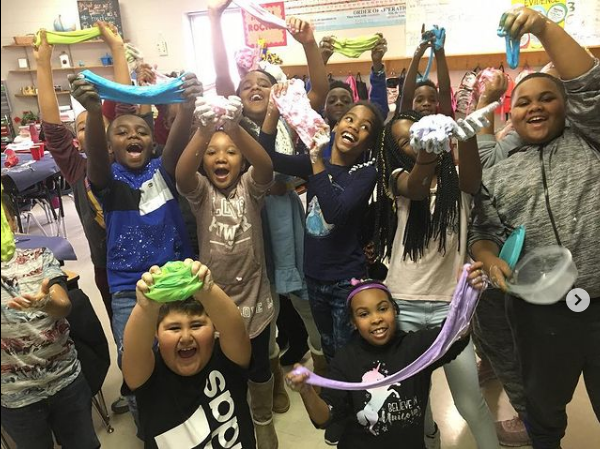 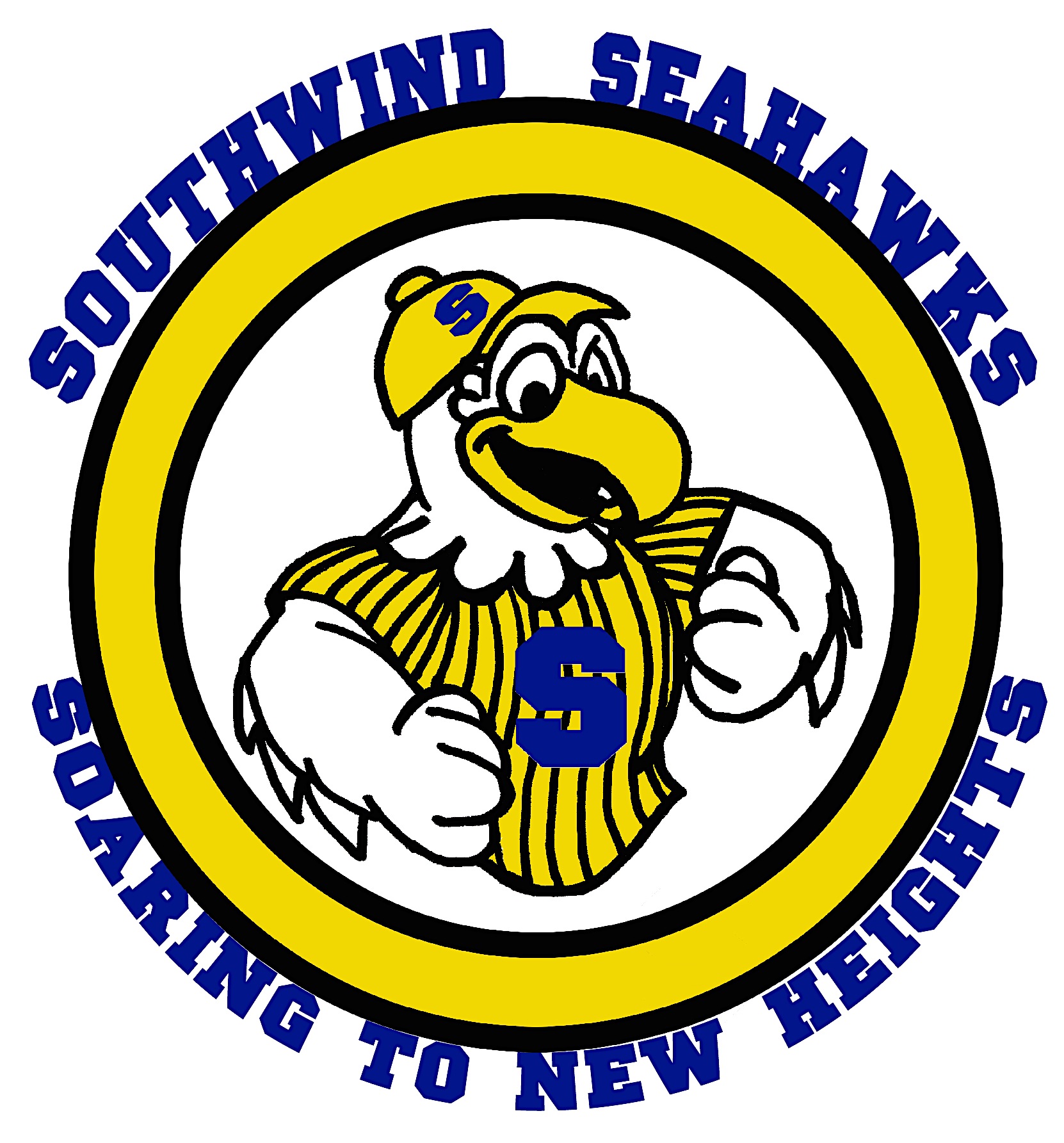 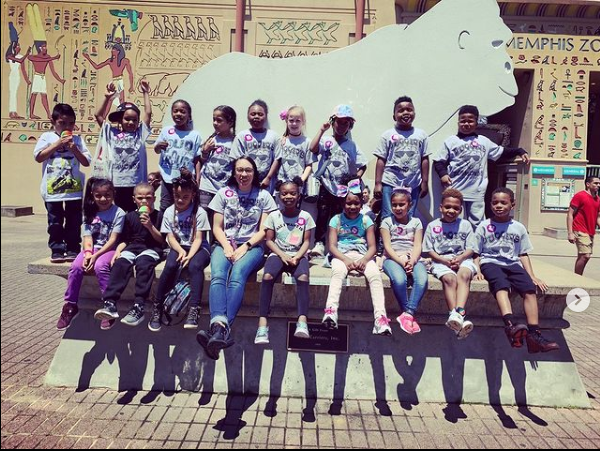 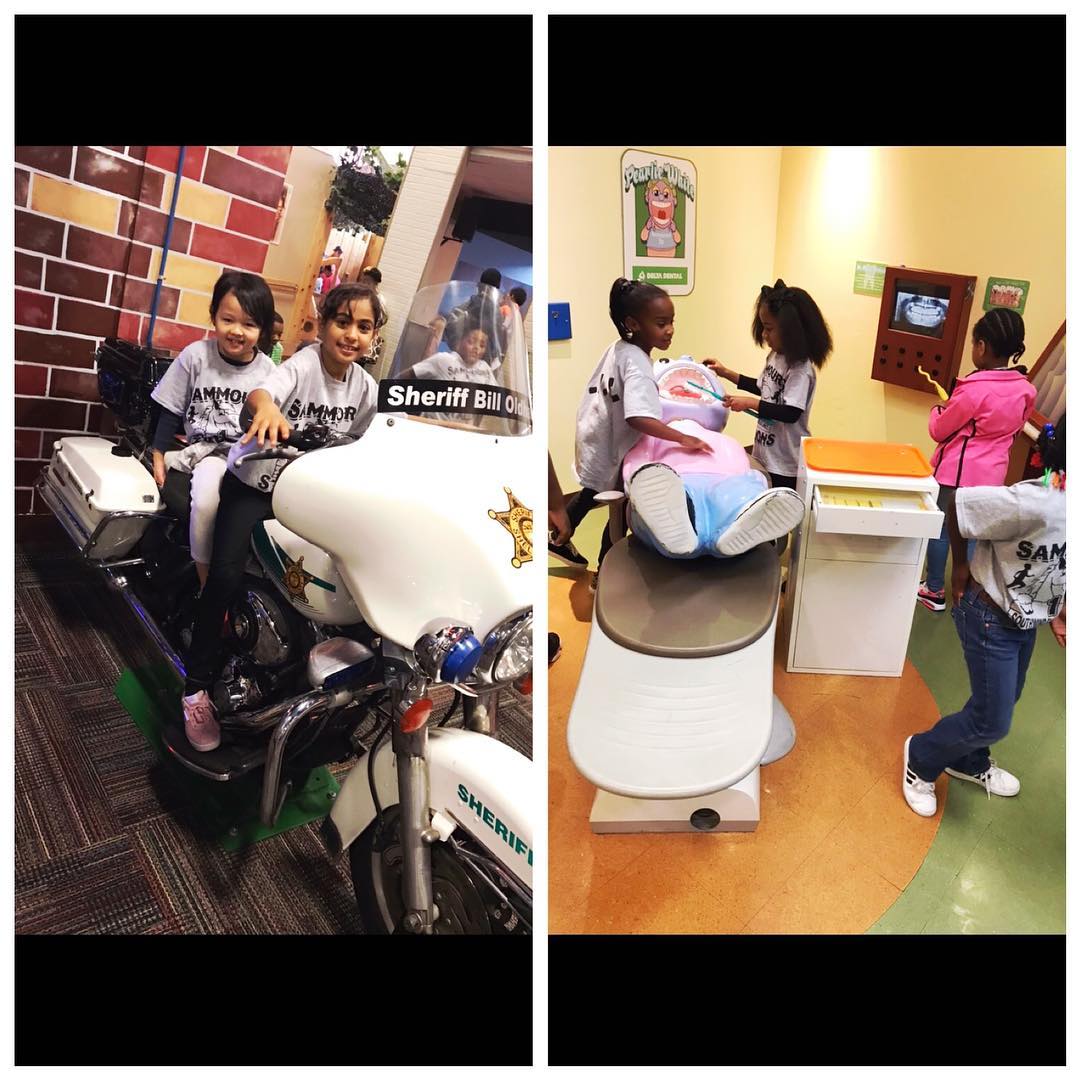 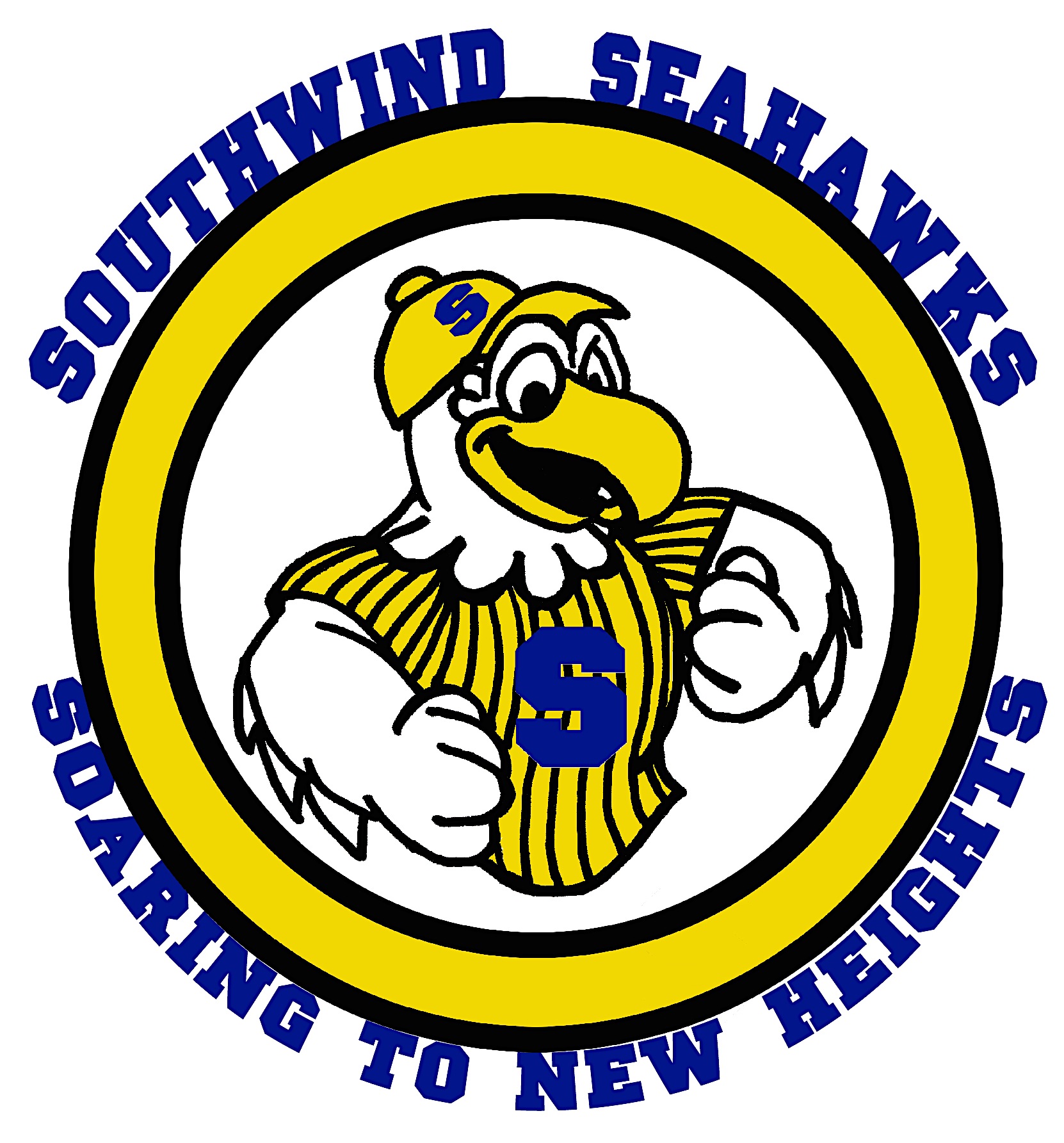 Field Trips
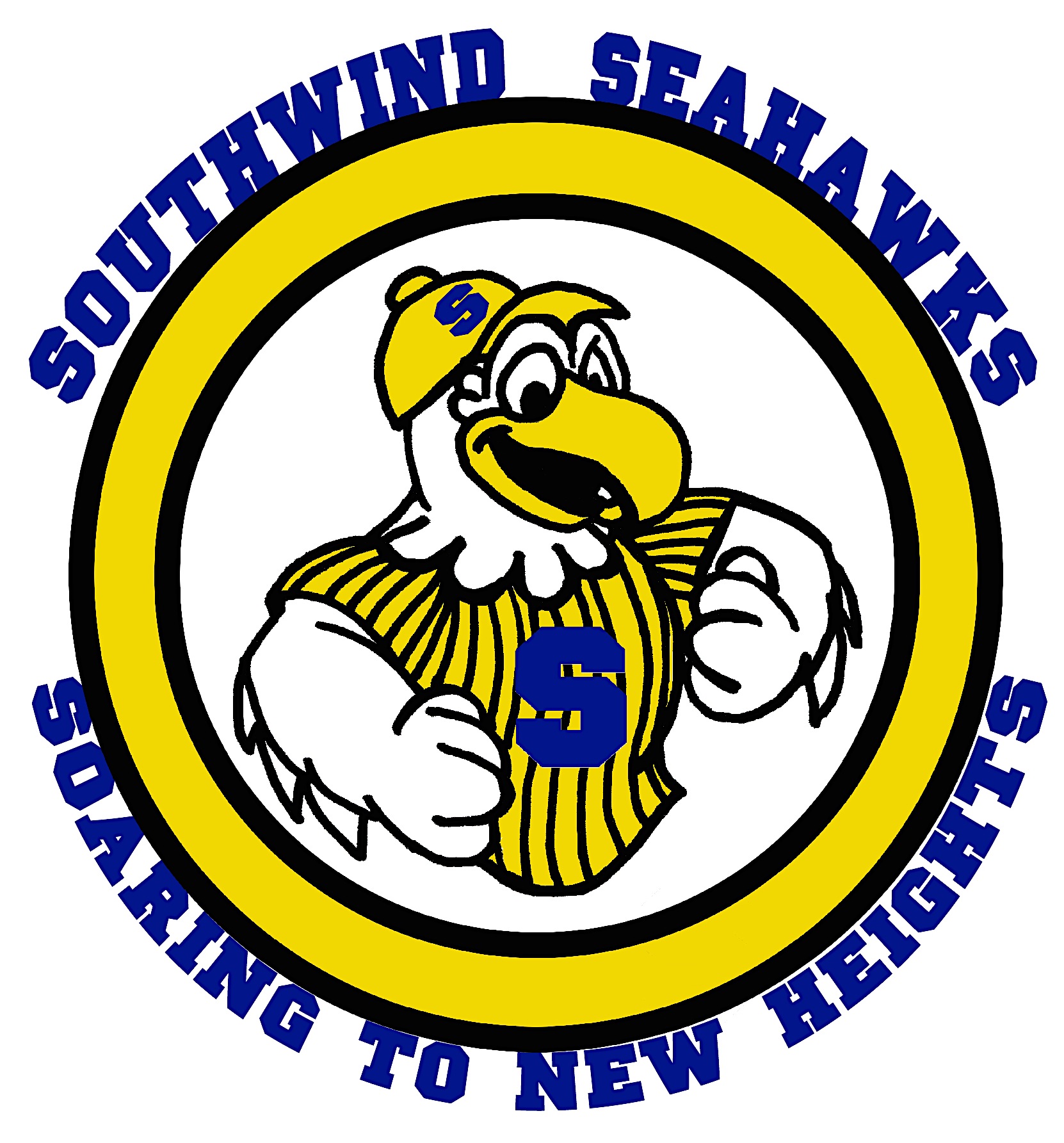 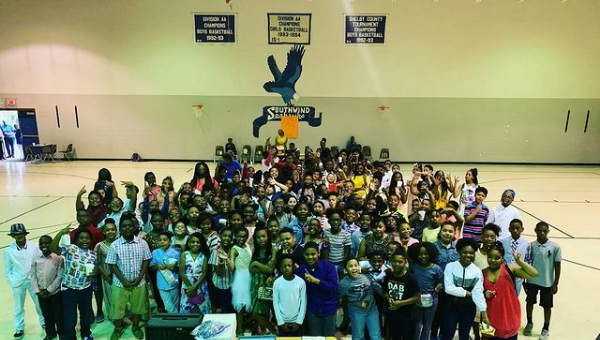 Spring Fling
We’ll keep soaring high!!!
Soaring high
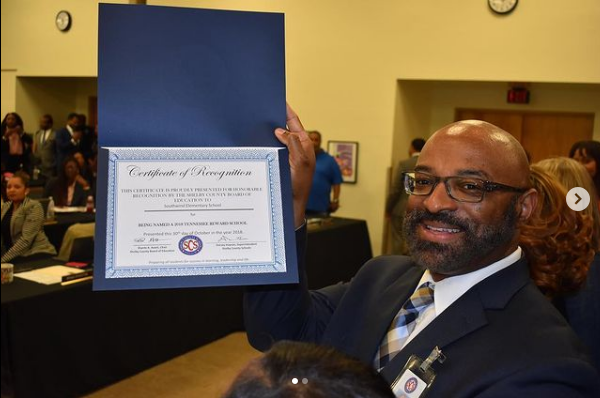 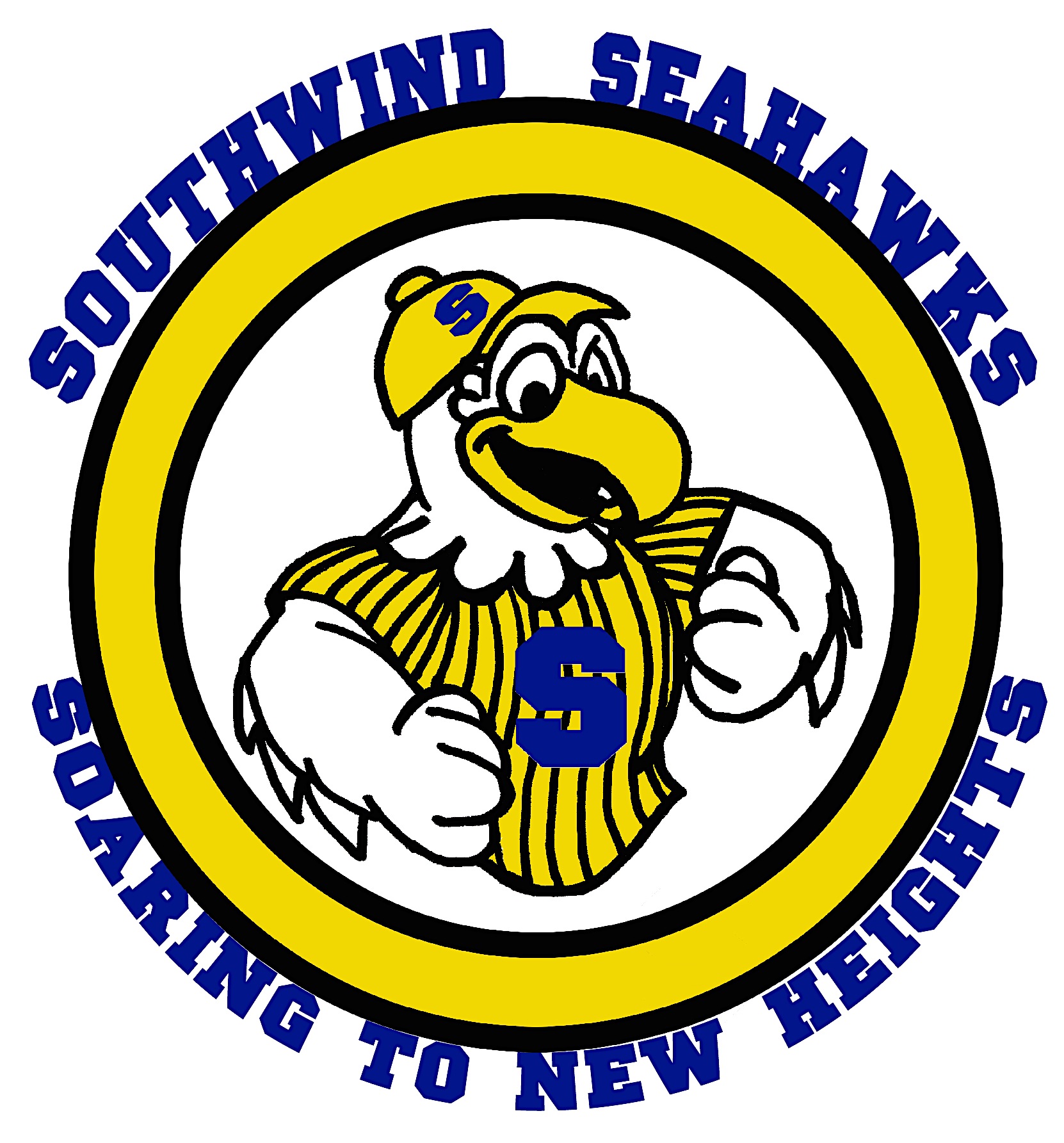 Award Winning!
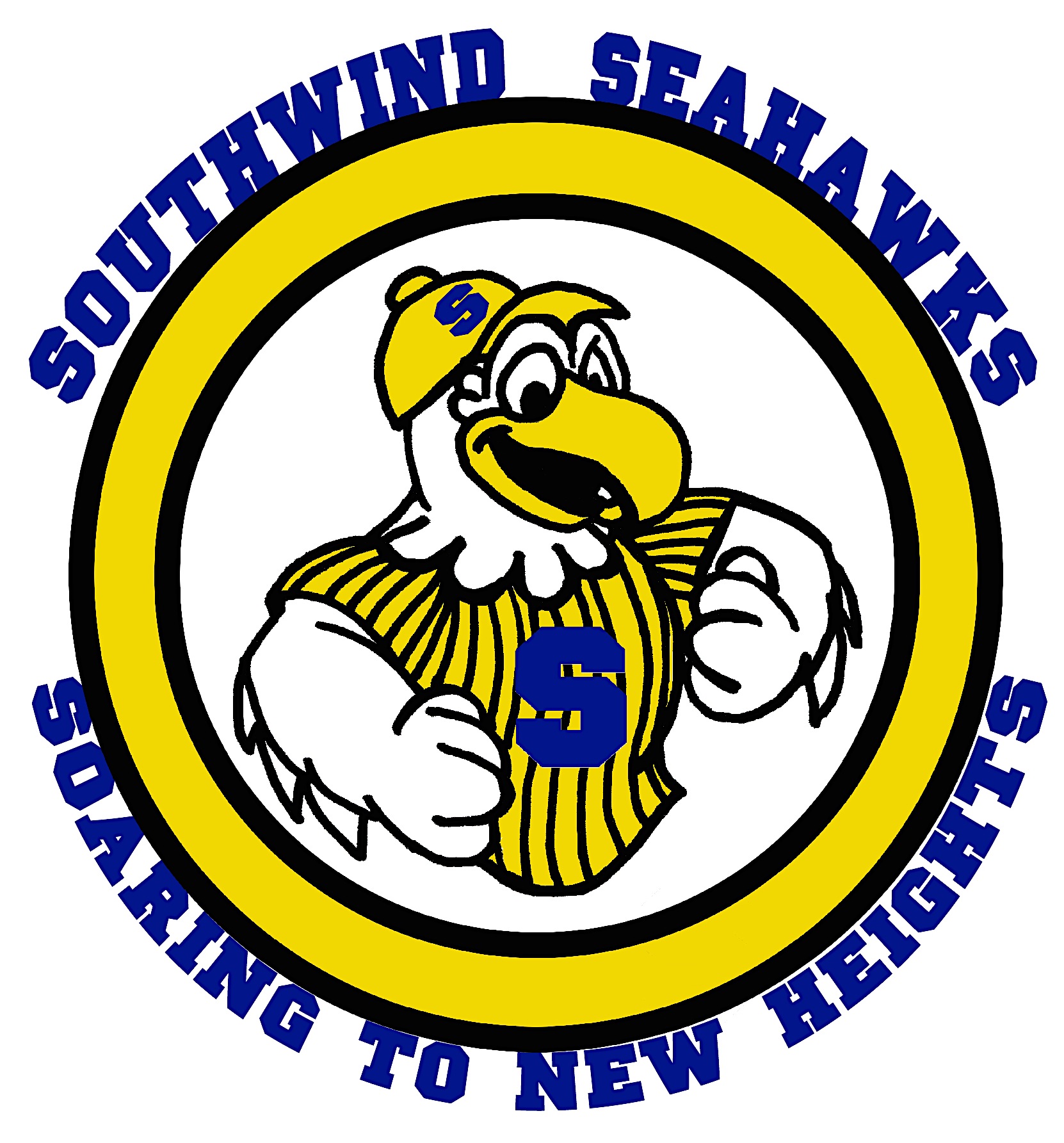 Soaring high
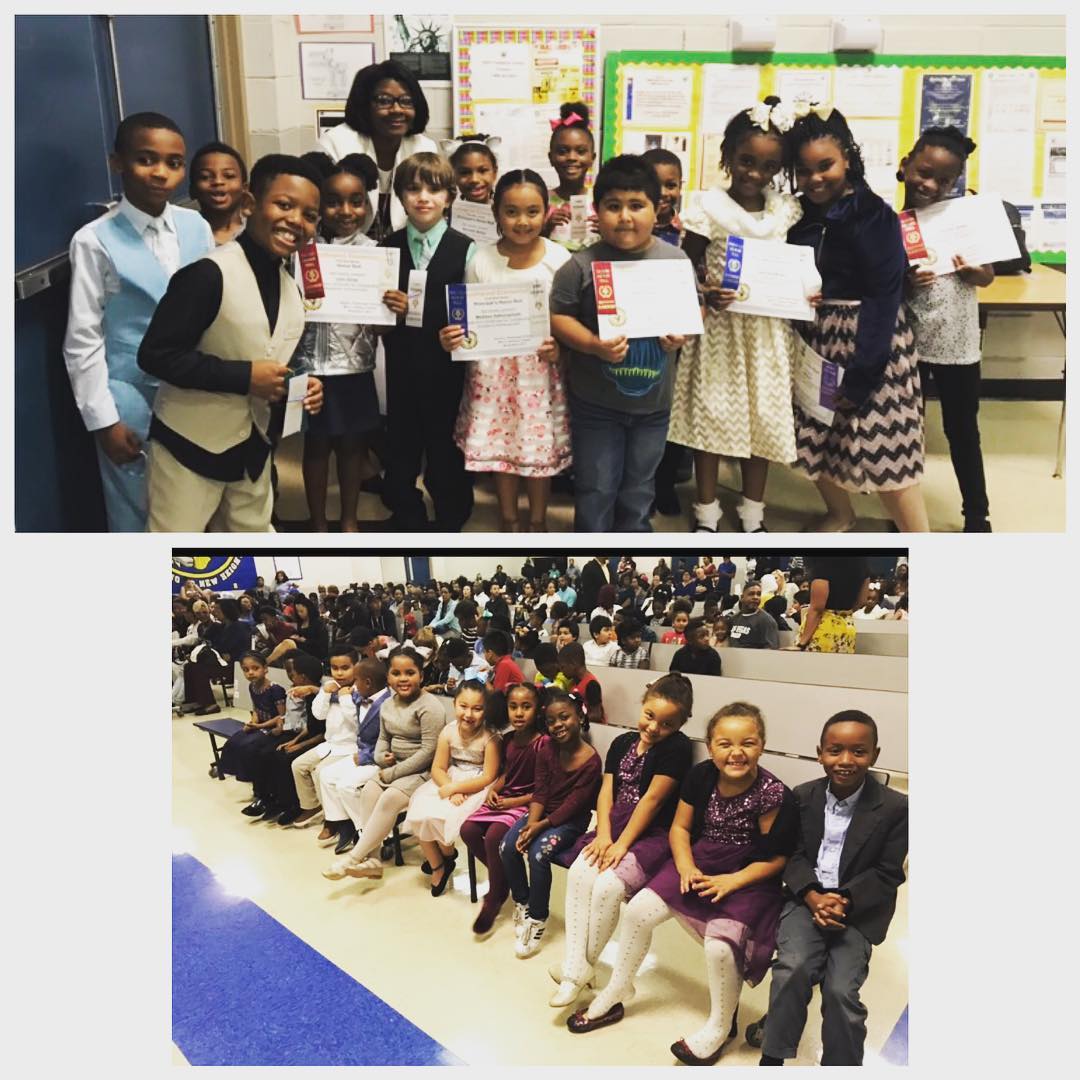 Honors
Enrichment
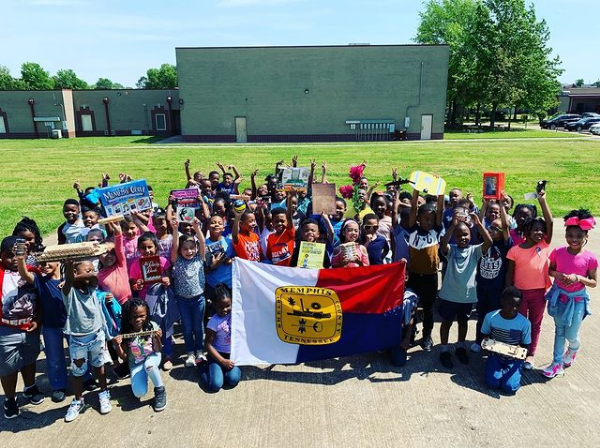 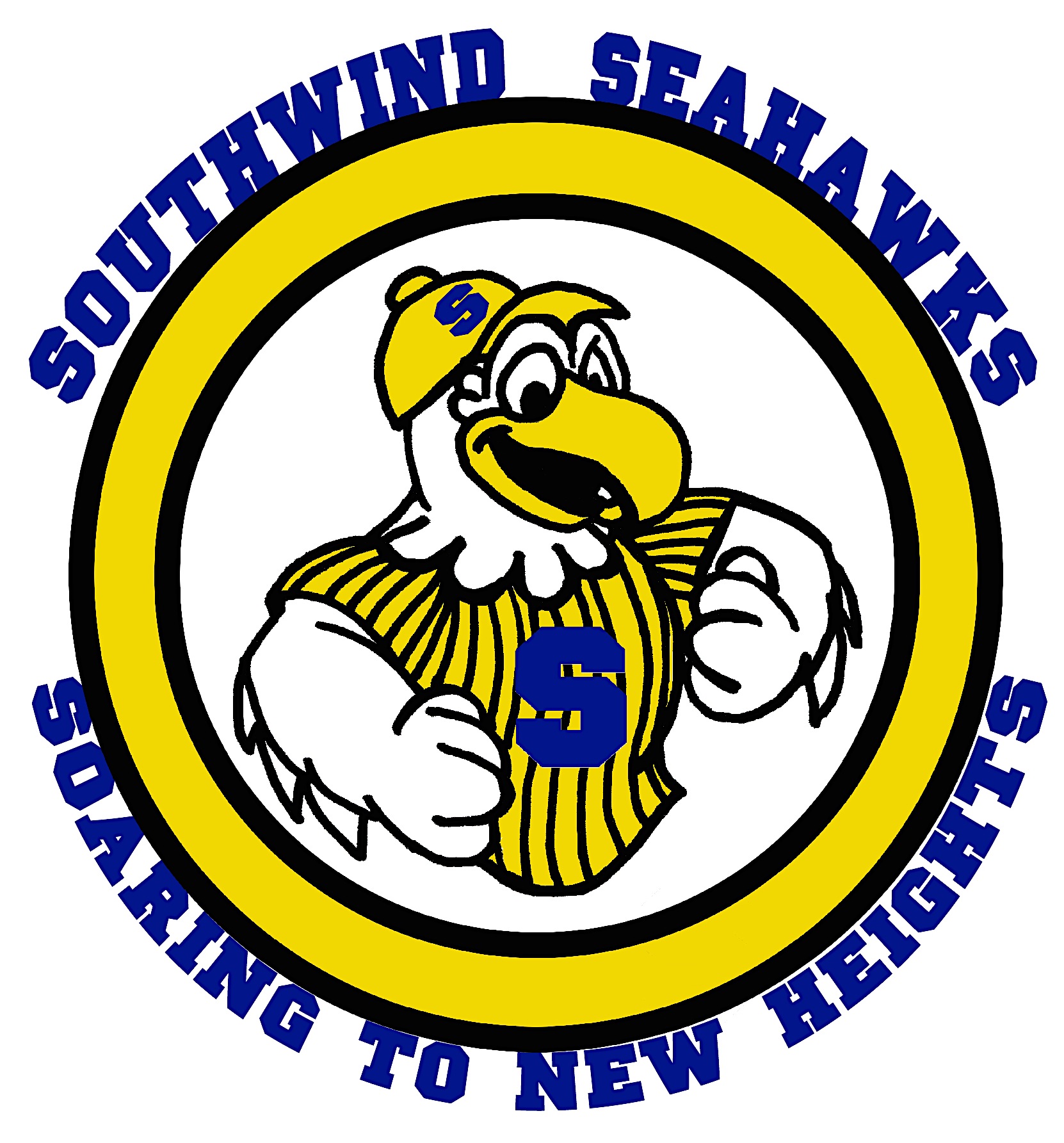 Memphis in May
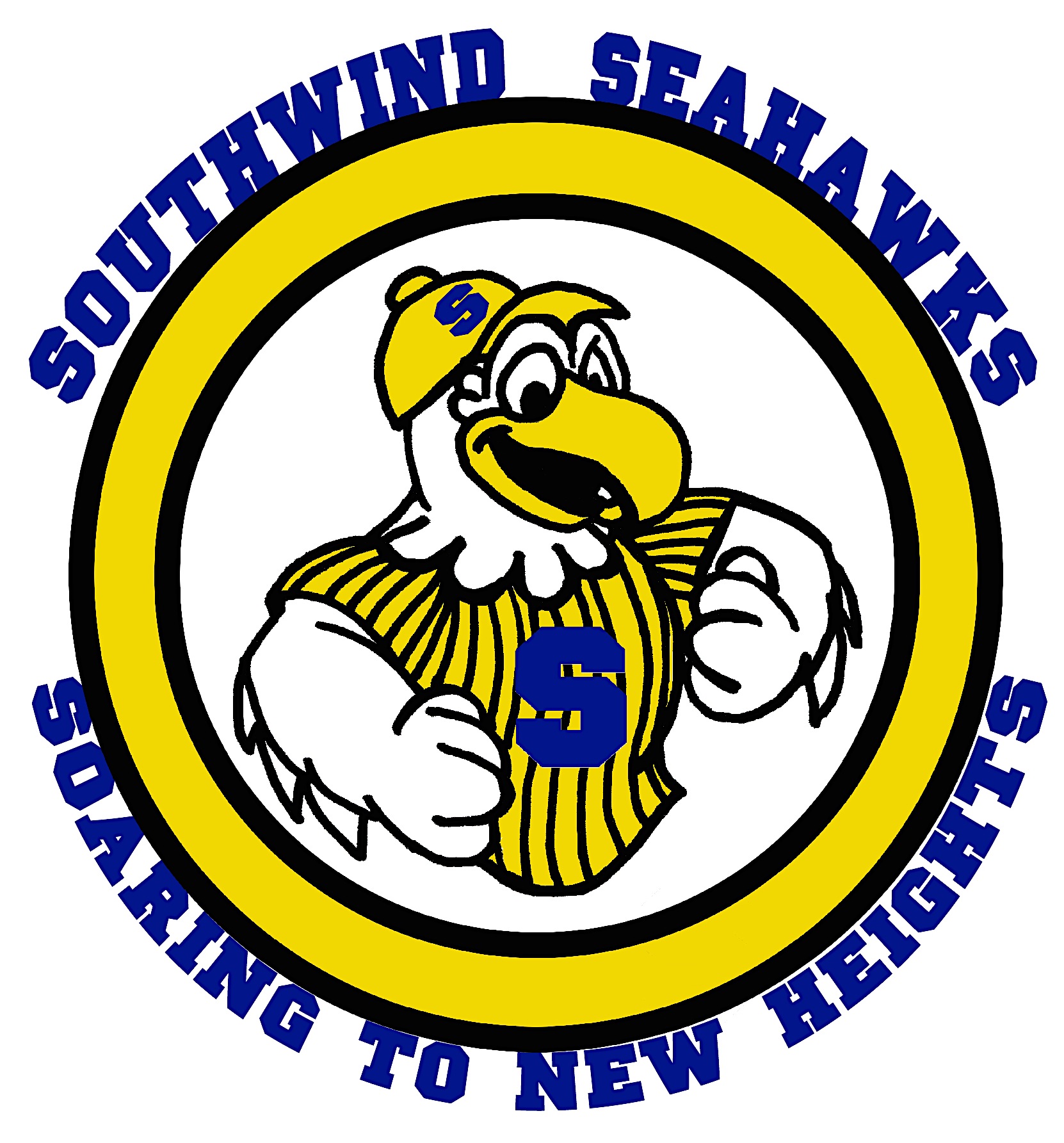 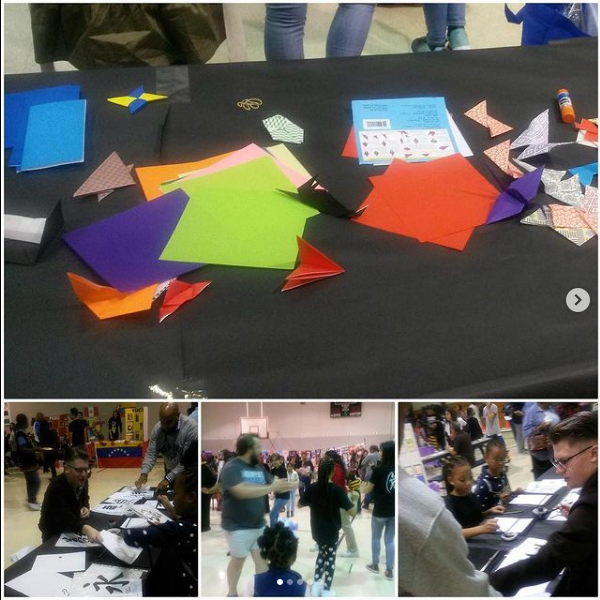 Cultural Arts Fair
Reading is our Superpower!
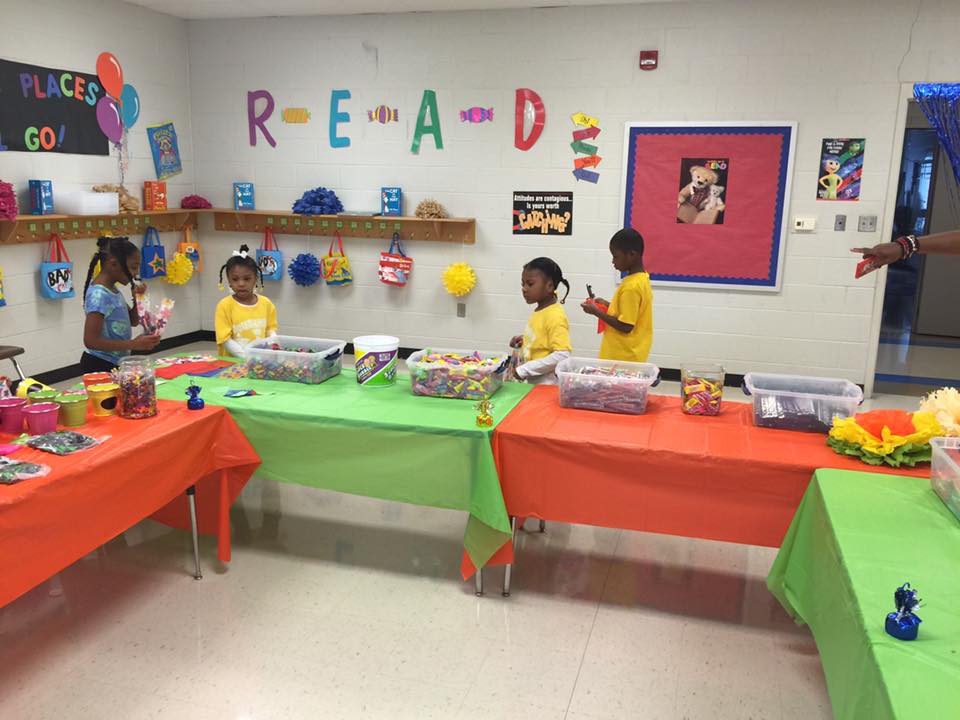 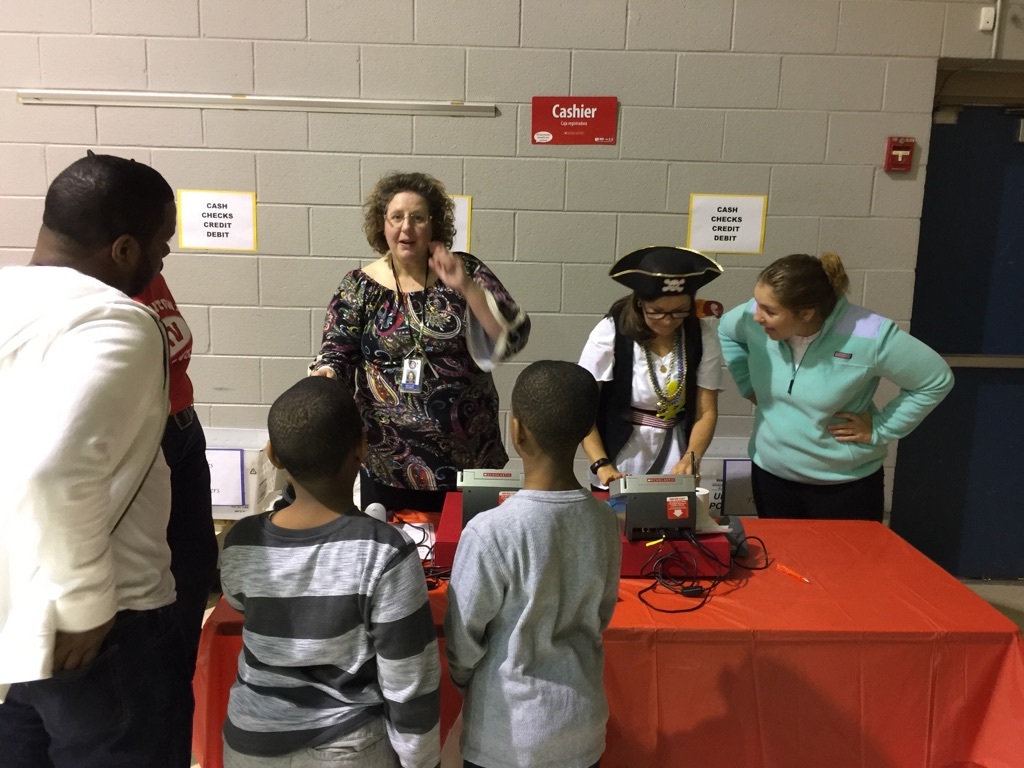 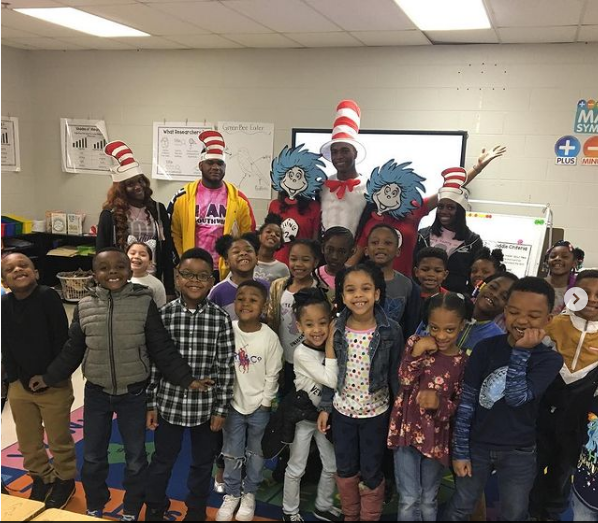 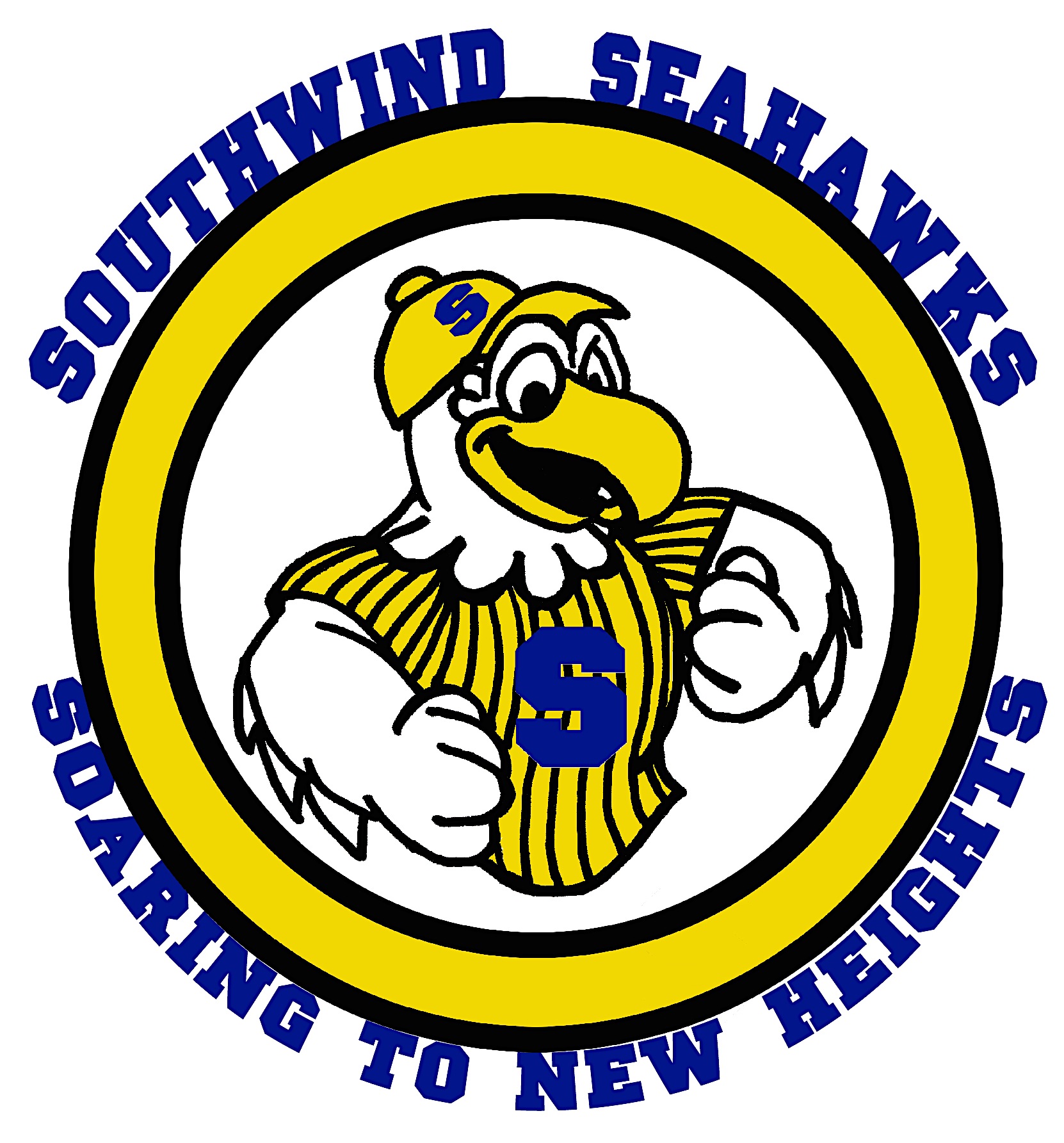 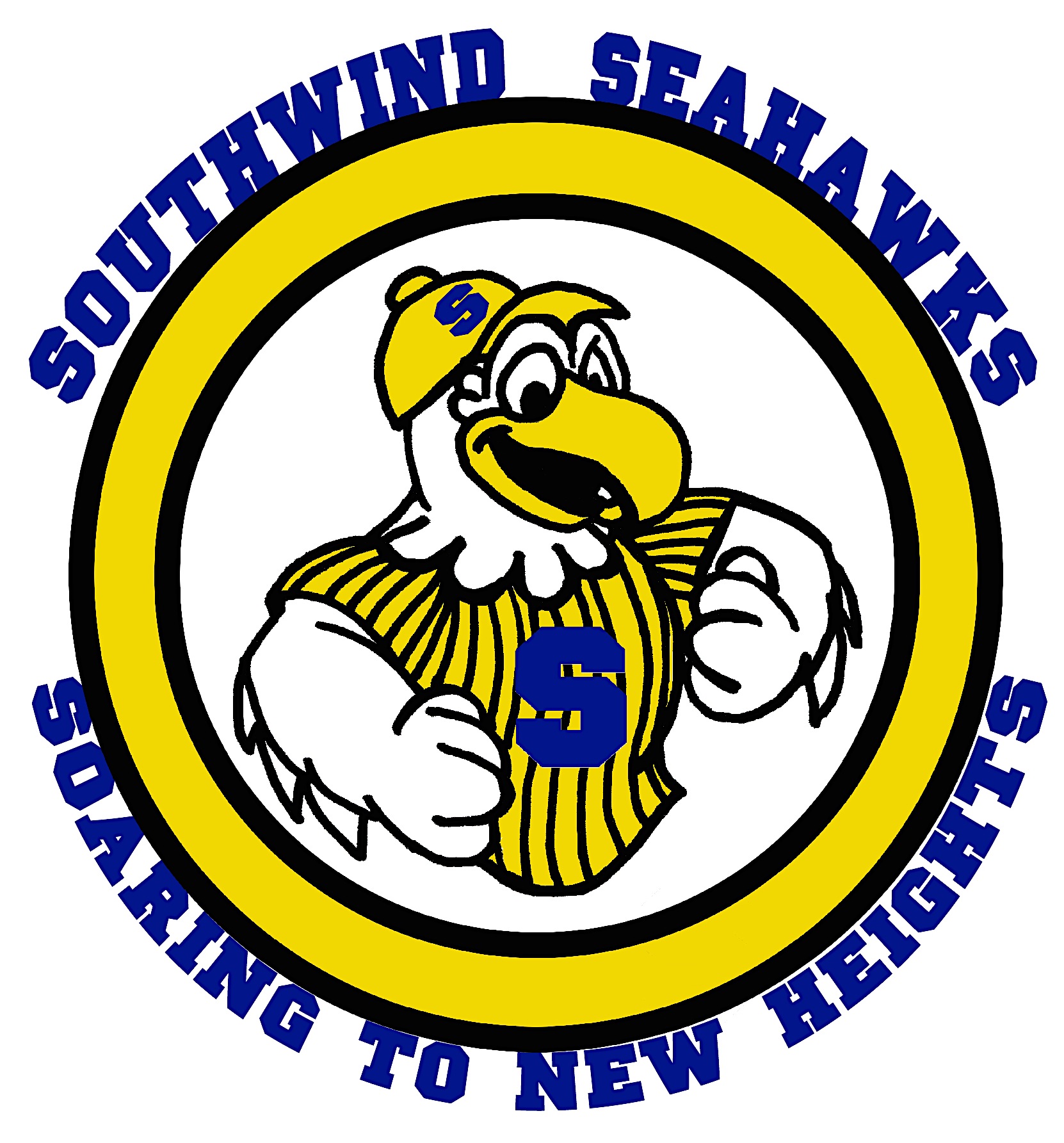 PTA
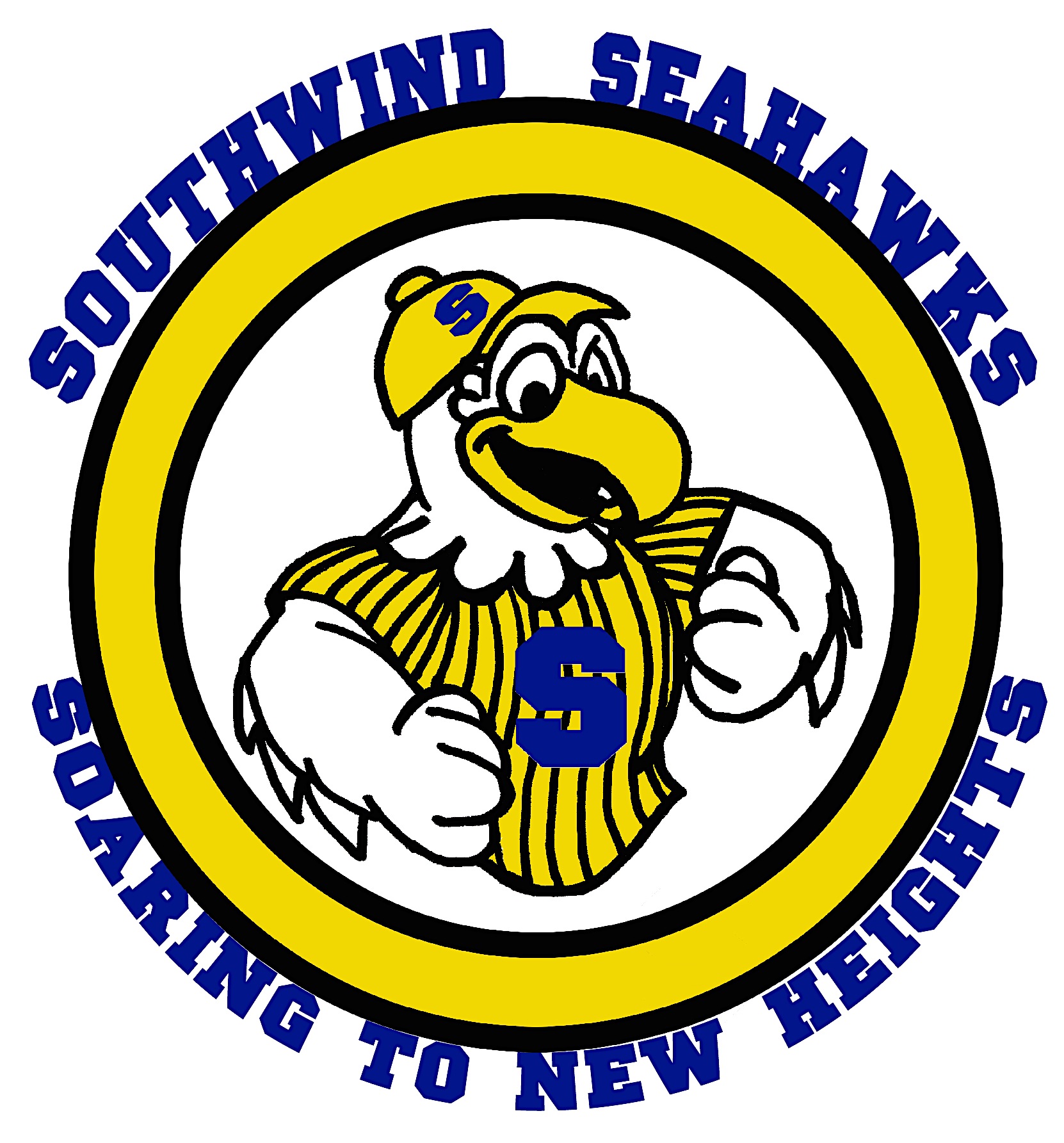 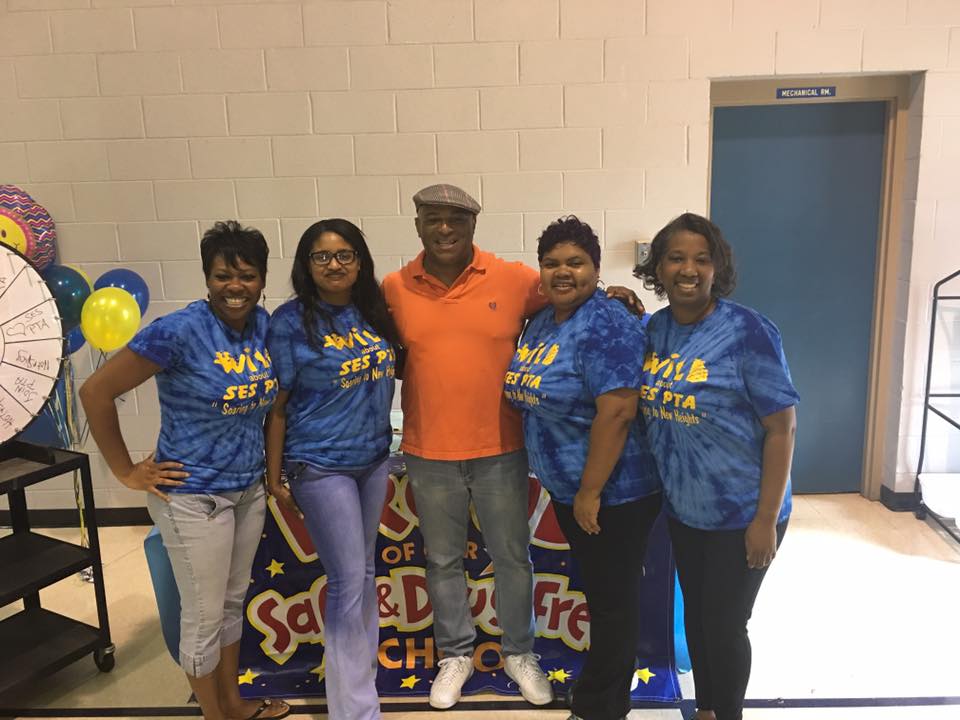 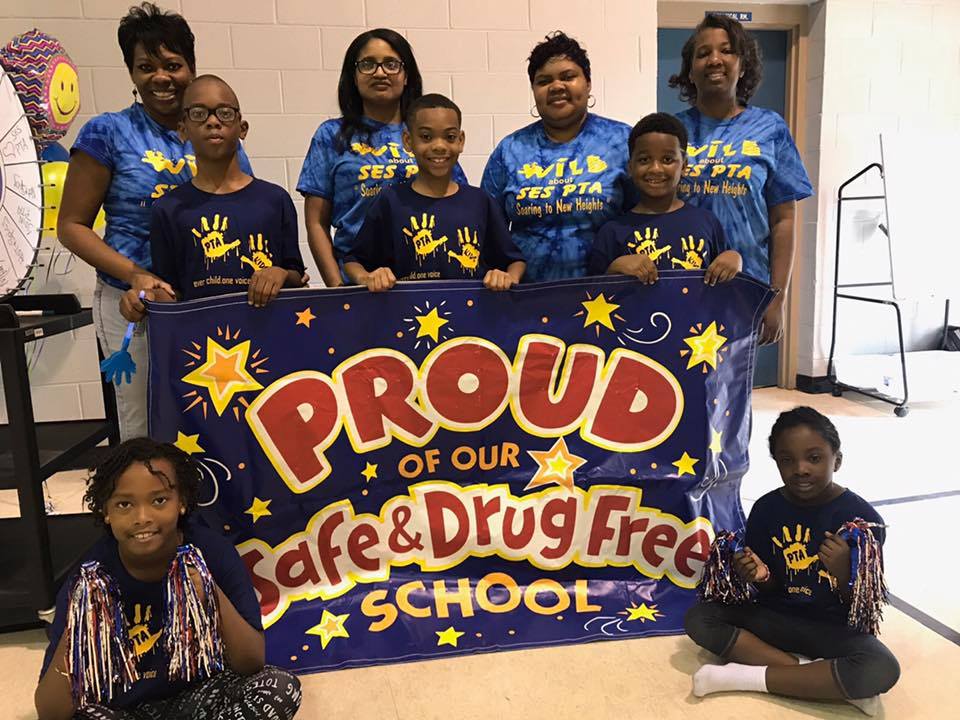 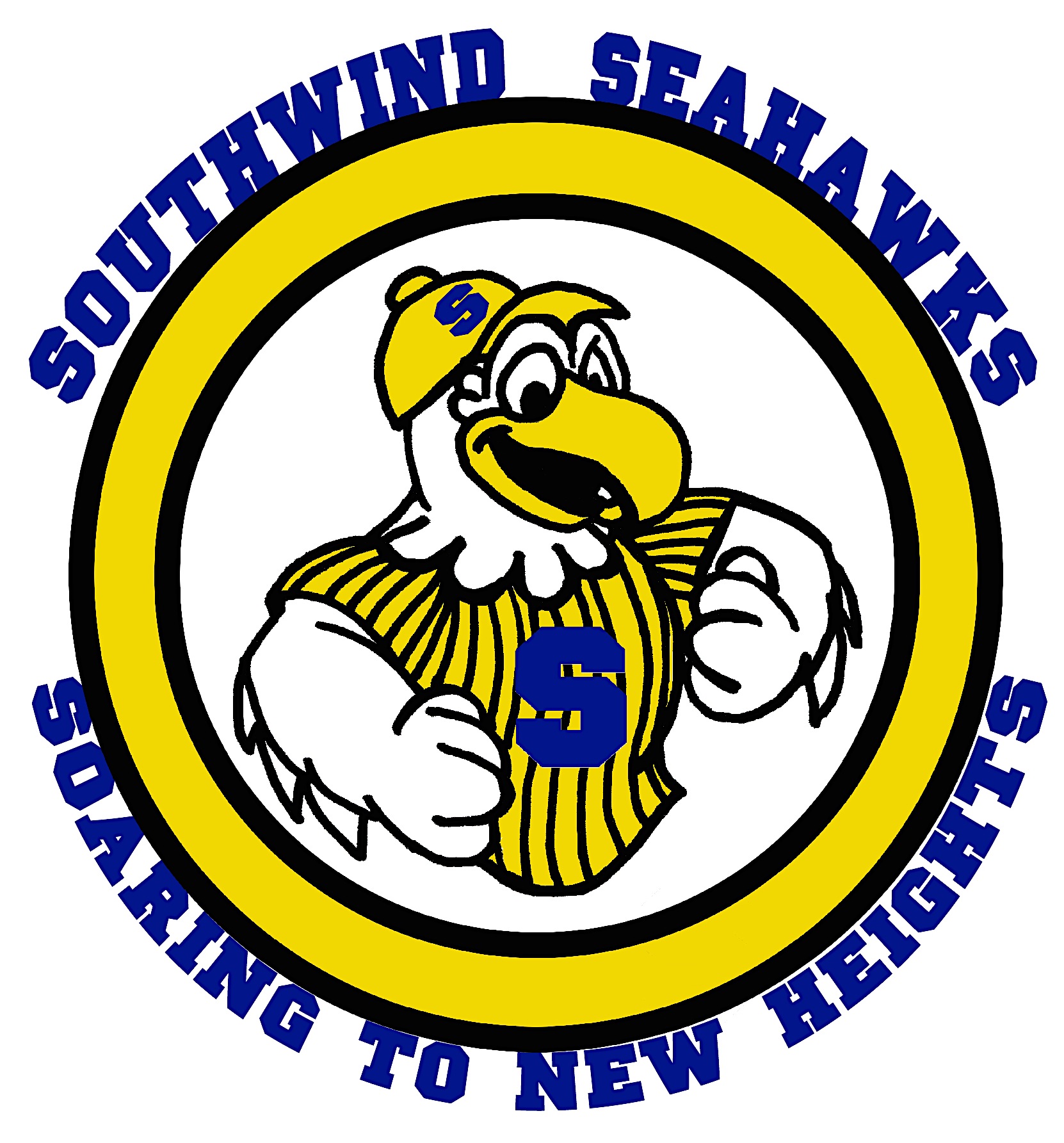 SOSA
(Students of Southwind Achievement) 
Mentoring Program
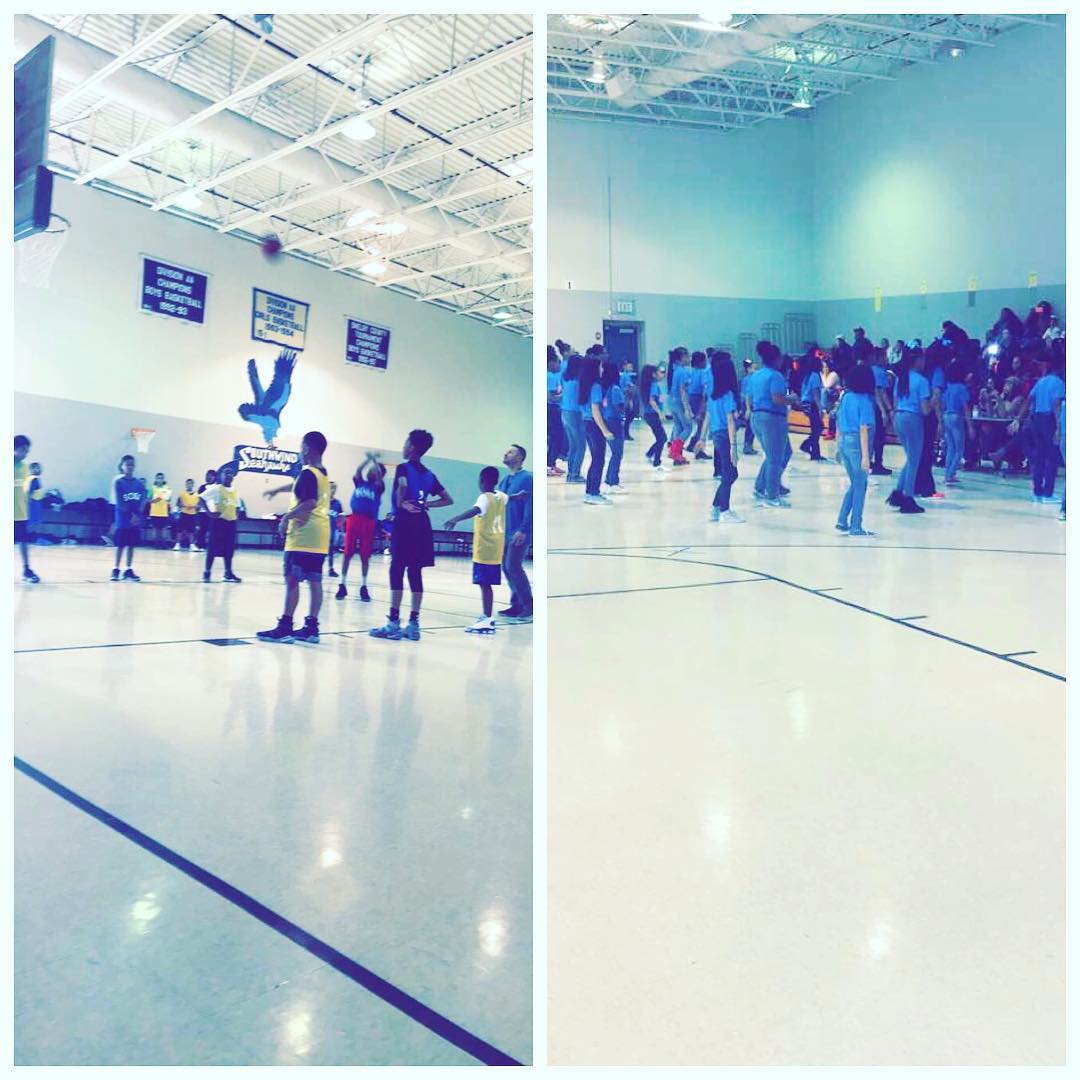 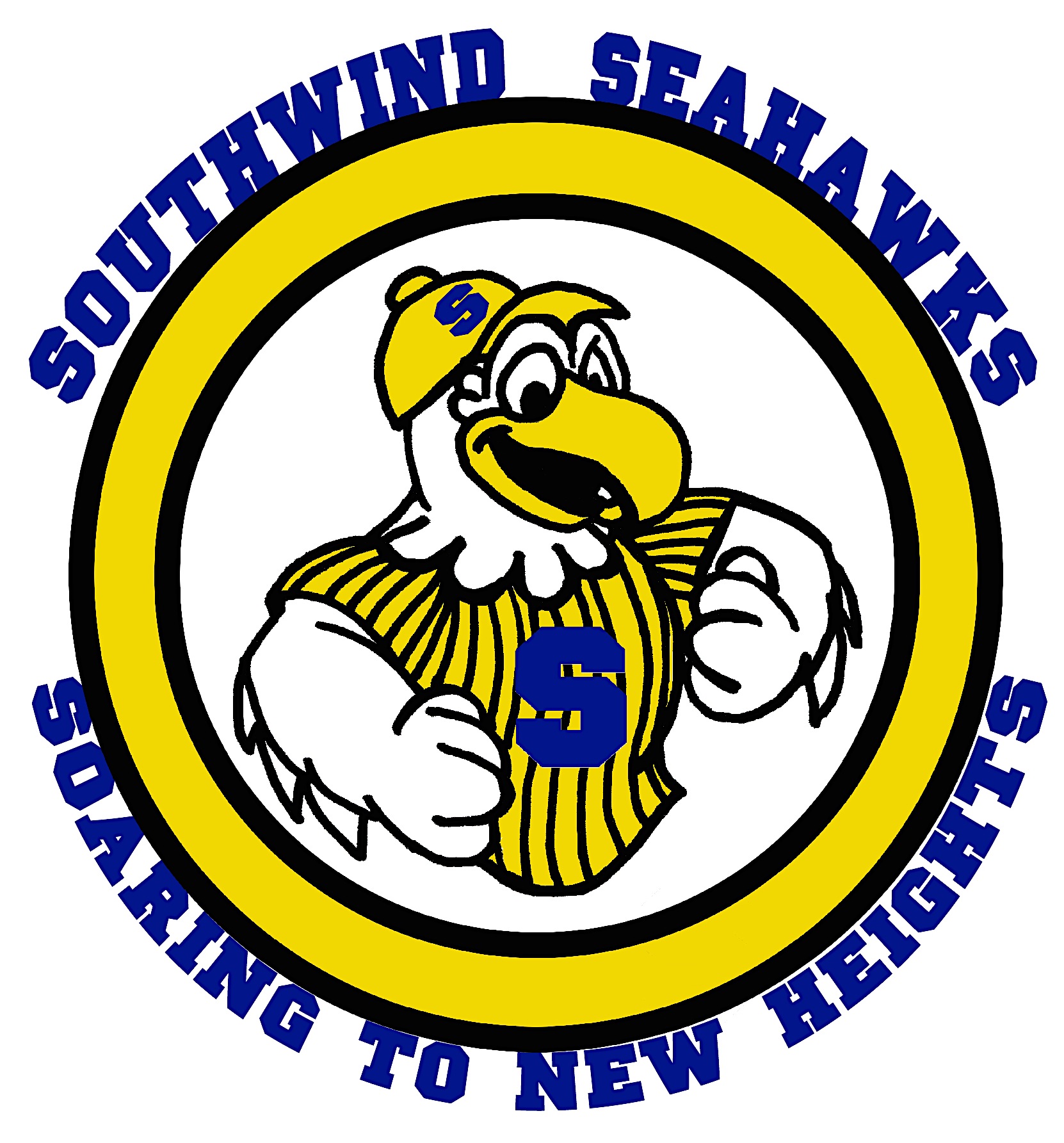 We Love Learning!
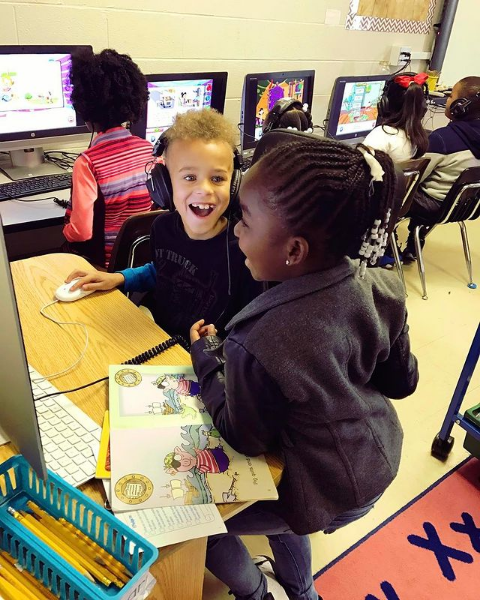 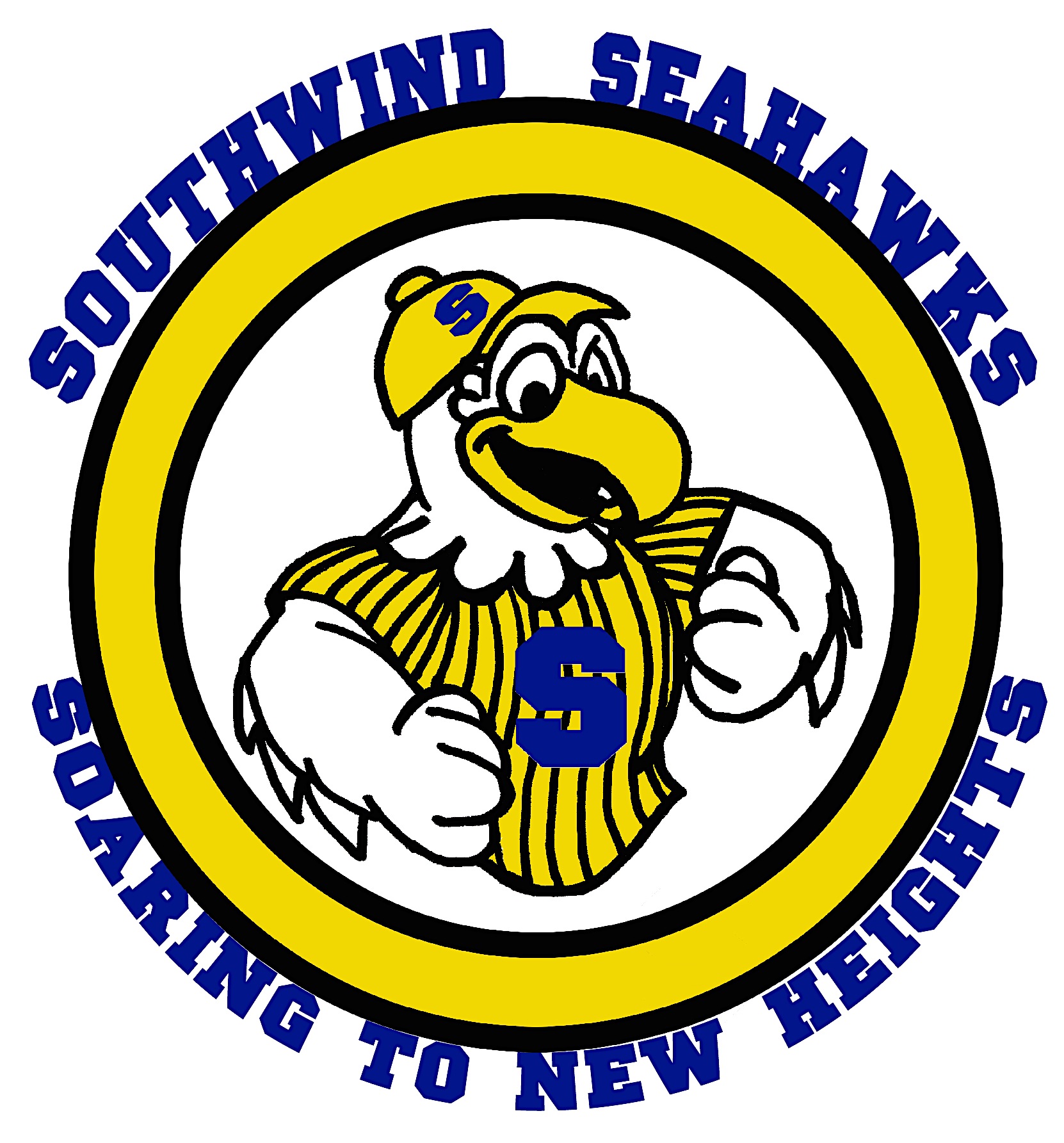 Field Day
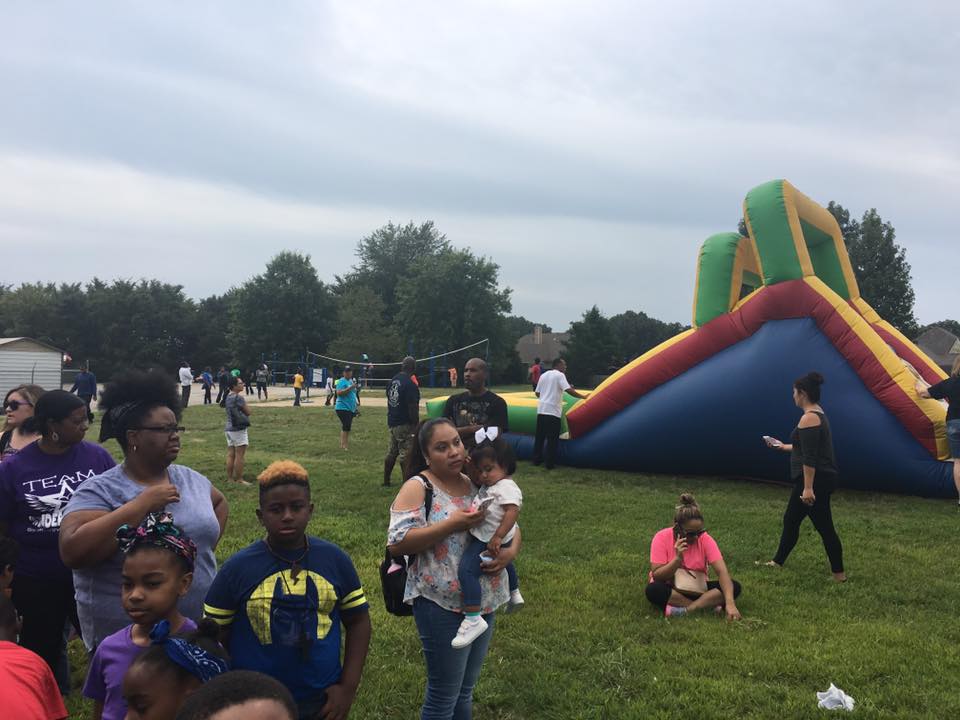 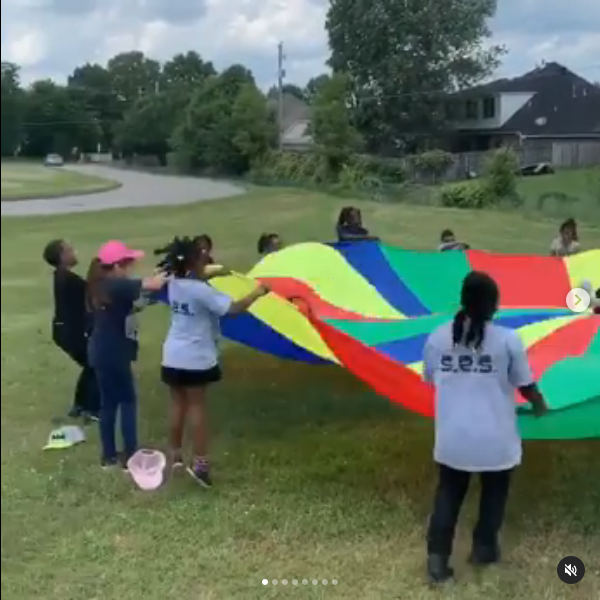 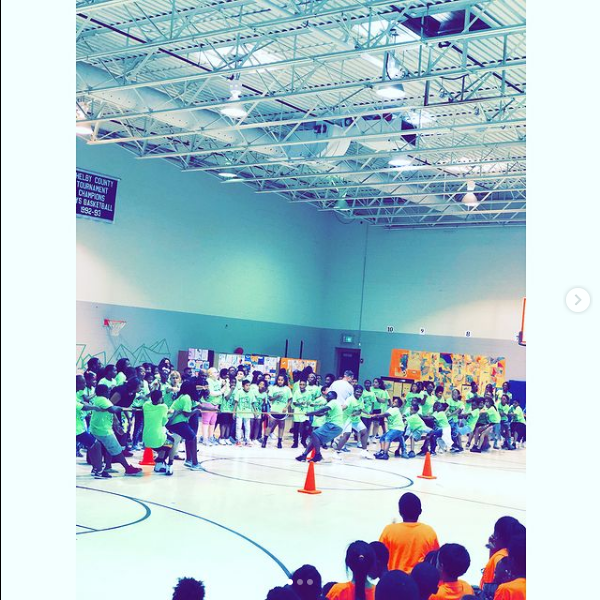 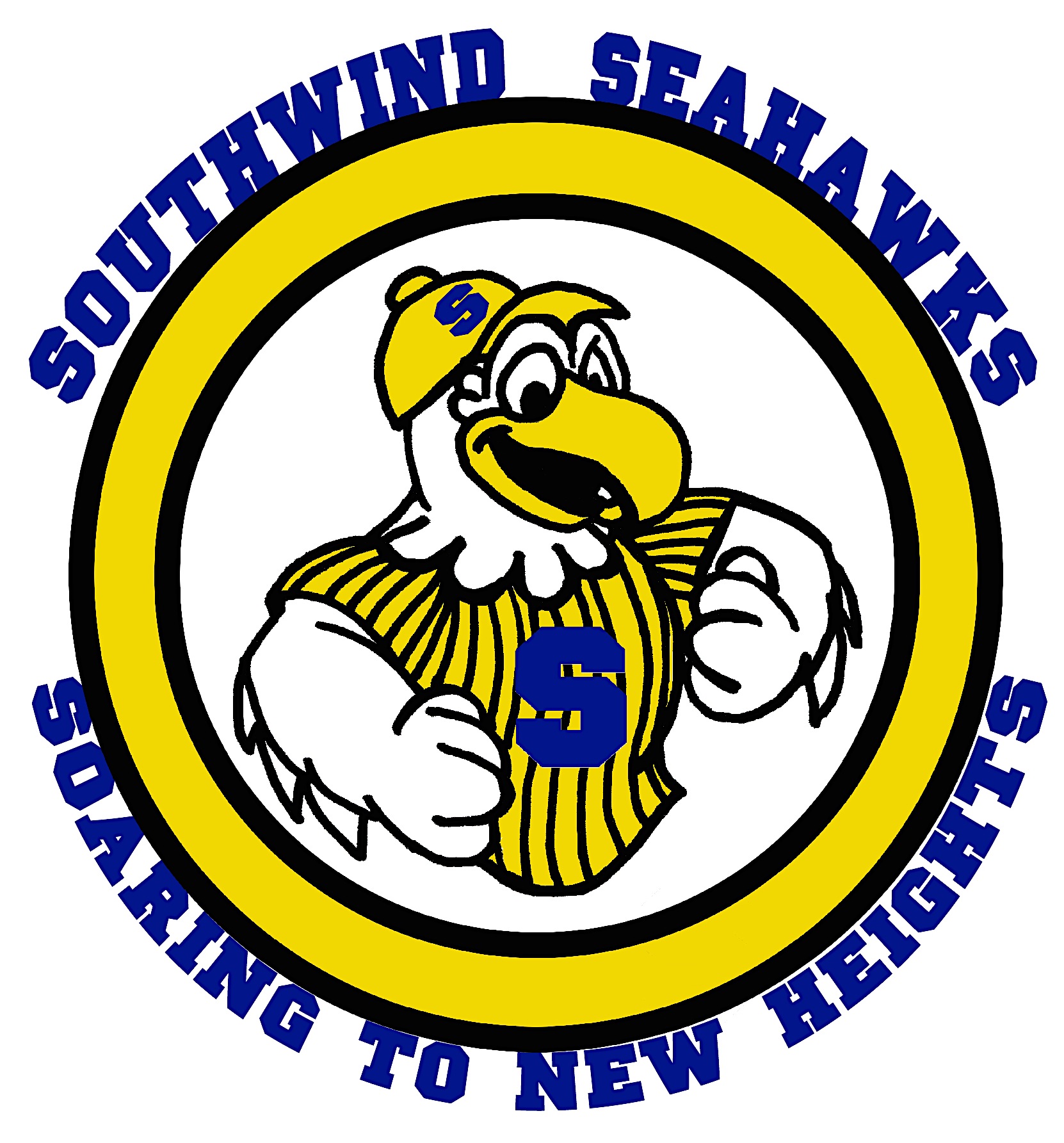 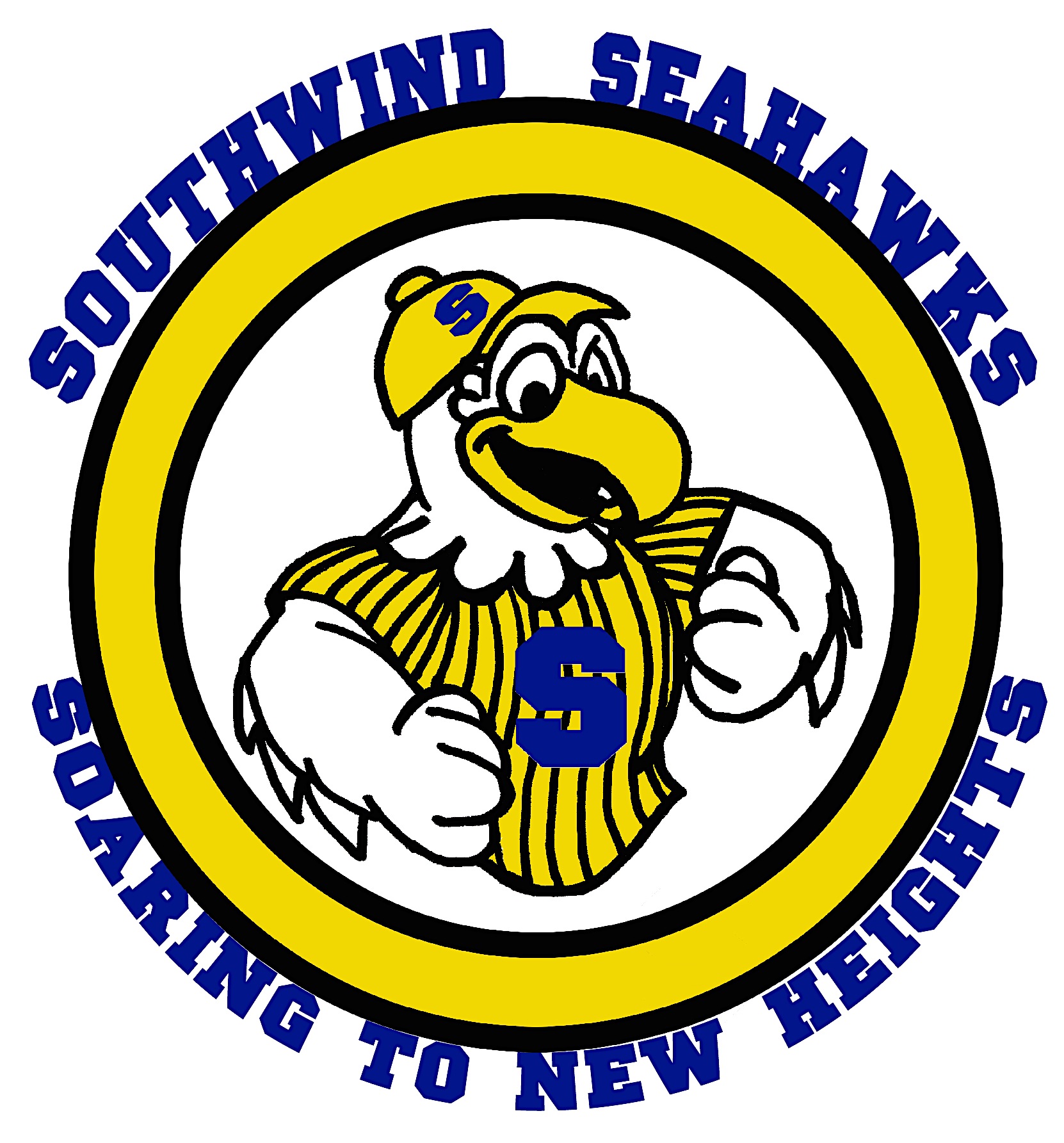 Southwind Elementary School
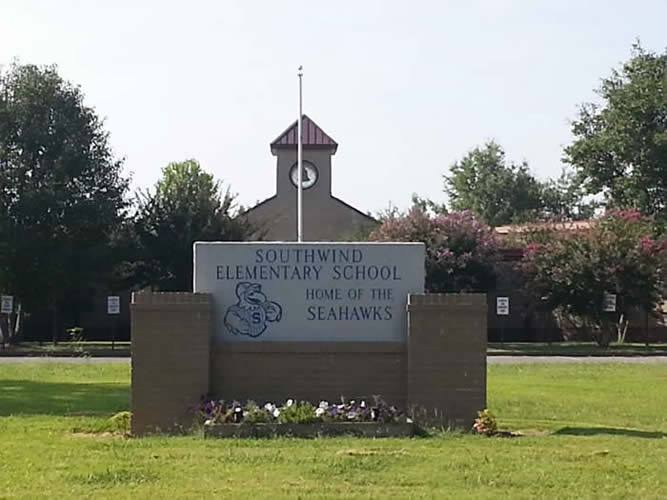 Soaring high
We’ll keep soaring high!!!
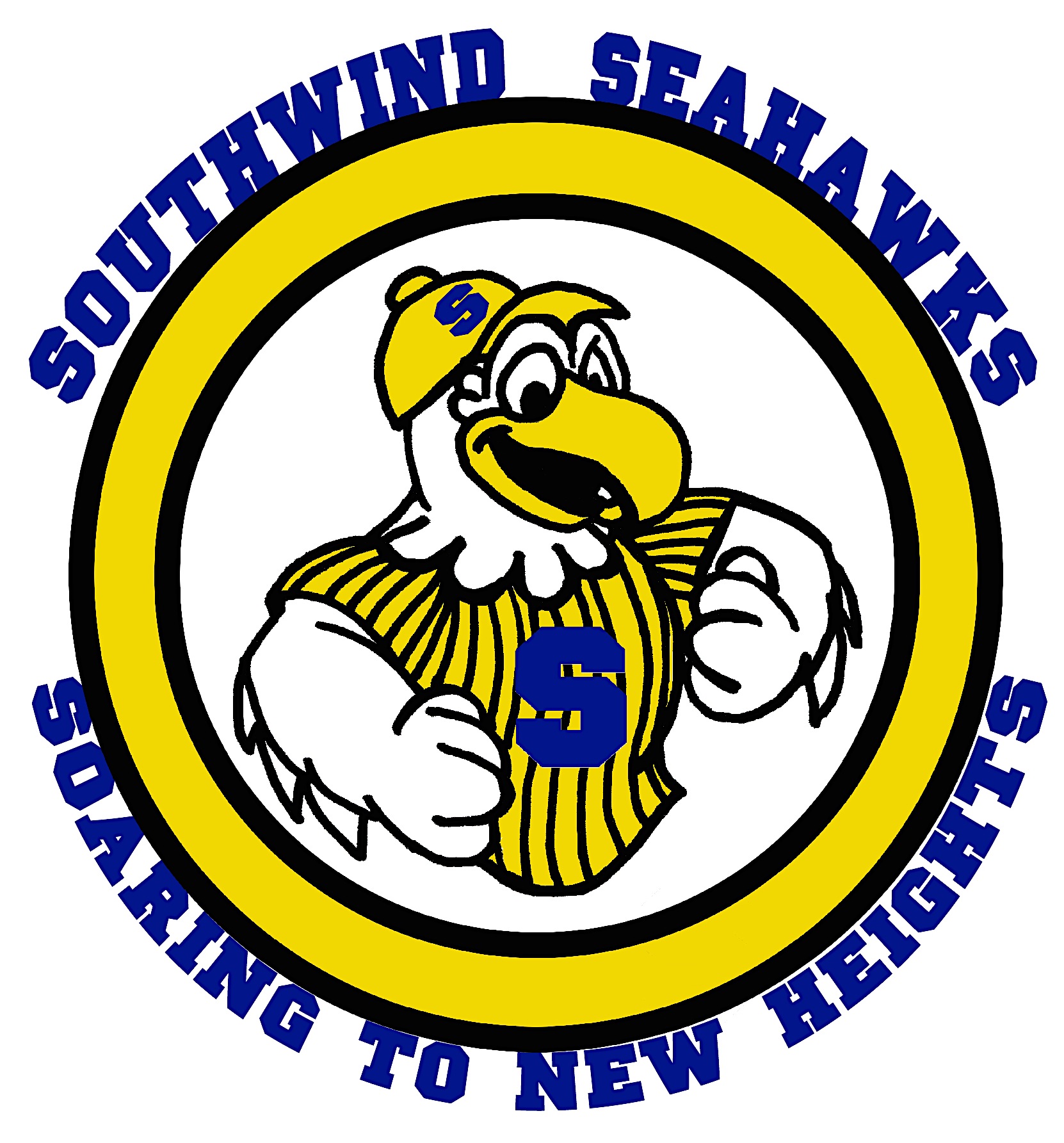 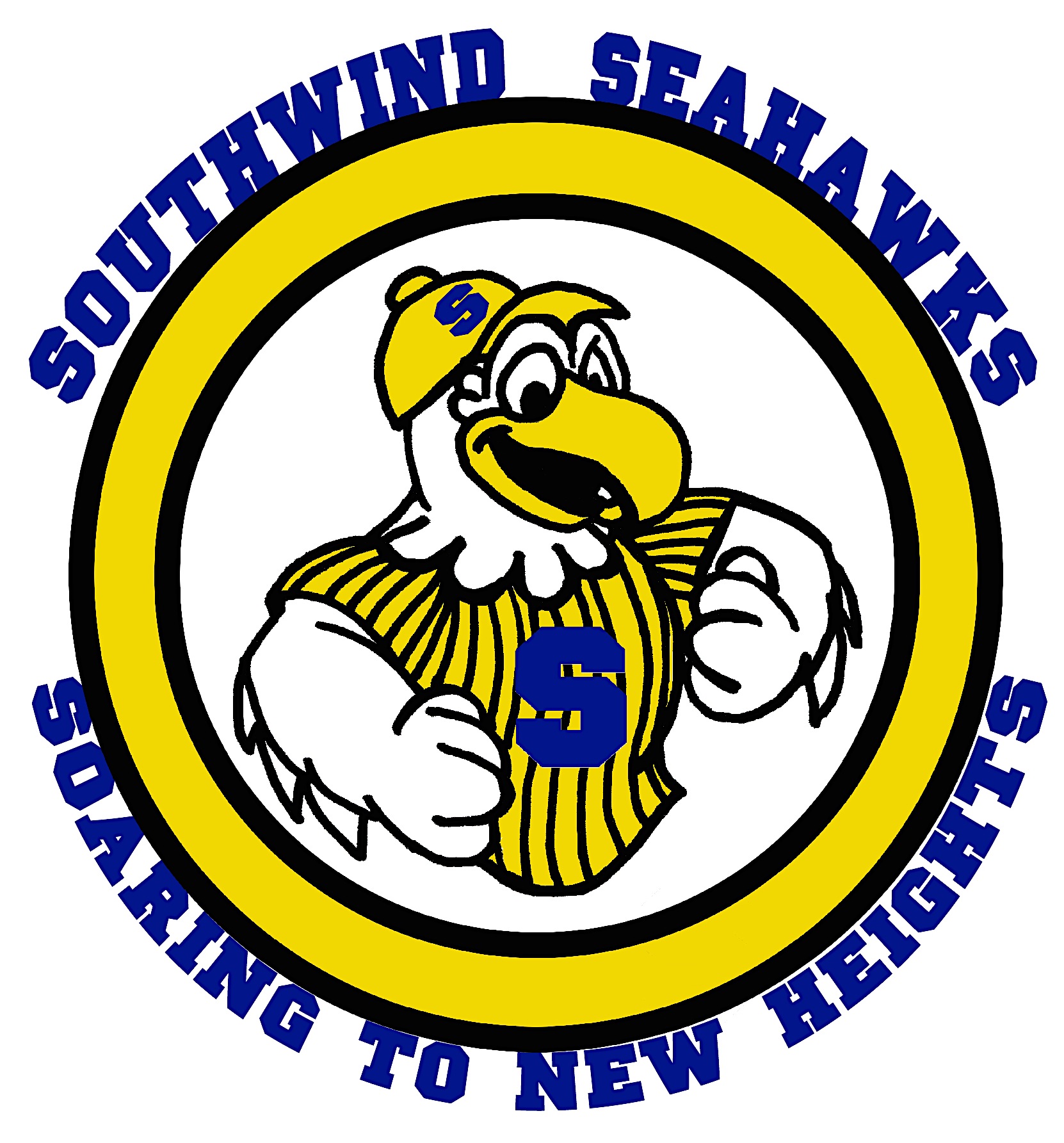